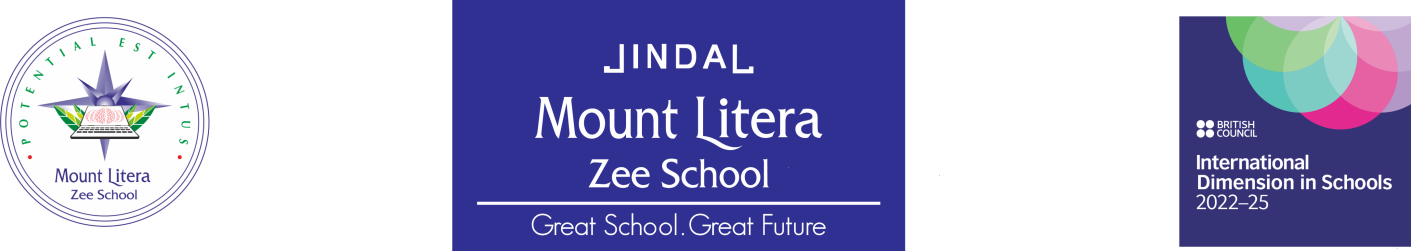 JMLZS Welcomes  all Parents to the Orientation Session!!
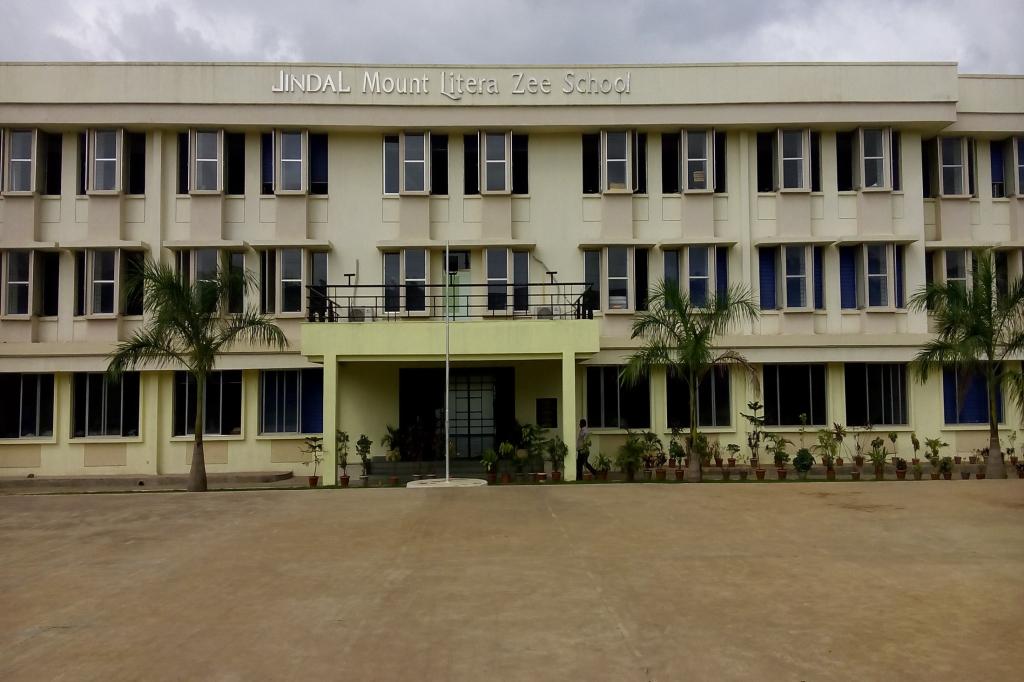 A Peep into the Academic Session  2023-24
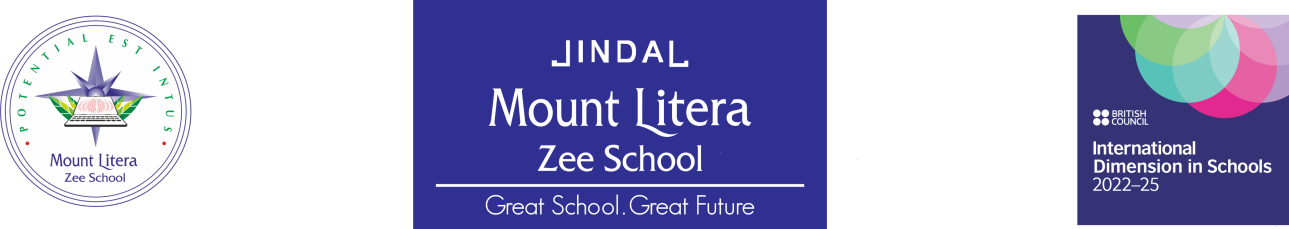 School Vision and Mission
Belief System and Philosophy
3.   Meet the Management and Staff
4.    USP of the school 
Teaching Pedagogies, BLDs, Time Table
Technology Integration In Education
7.   Co-Scholastic  and Student Engagement Activities
8.   School Programmes
Value Inculcation and Skill Development
Assessments
11.  List of notebooks
12. Important Committees 
13. Safety and Security of Students- 
14. Partnering with Parents
15. School Policies
16. Communication Channels 
17. Q/A Session
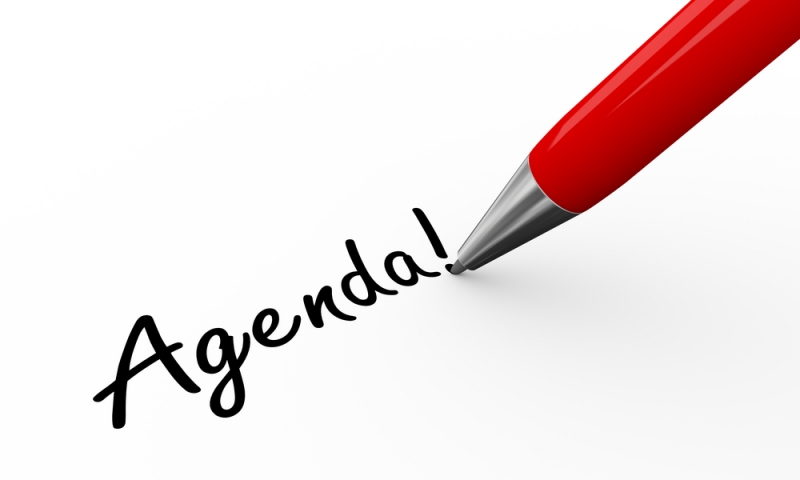 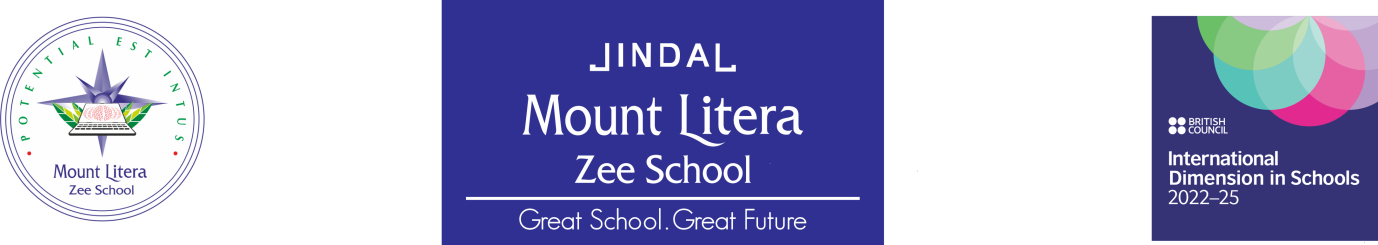 The Vision/Mission of JMLZS
Mount Litera Zee School will provide a complete and unique educational experience for the child, preparing him/her for a successful life in the contemporary society.
The vision of Mount Litera Zee School envisages:
To create an excellent educational institution synthesizing the human values with the highest quality of teaching–learning using modern technology-driven tools for preparing a well-rounded personality for our society.
  To make children aware of the significance of an eco-friendly environment.
  To nurture the unique potential in each child.
© Jindal Mount Litera Zee School, Sukeli.
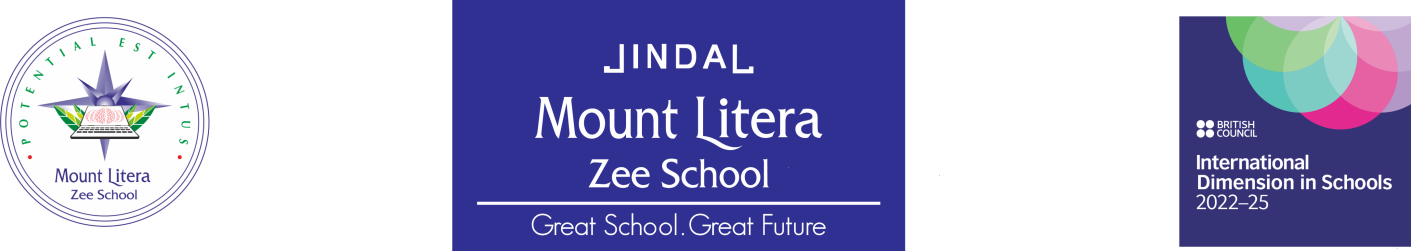 Our belief system
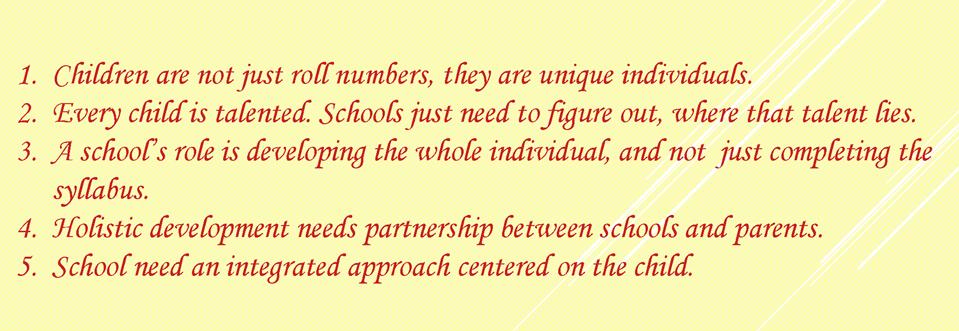 © Jindal Mount Litera Zee School, Sukeli.
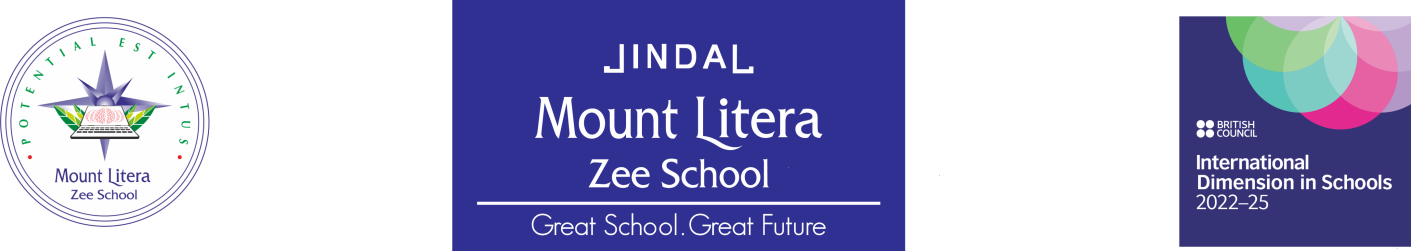 Our Philosophy
[Speaker Notes: Trainer Notes
Every aspect, action and decision at Mount Litera Zee School is governed by a single, simple principle –
“What’s Right For the Child (WRFC)”.  

This helps us keep the child at the centre of the everything we do and ensures single-minded devotion to their growth  and development.]
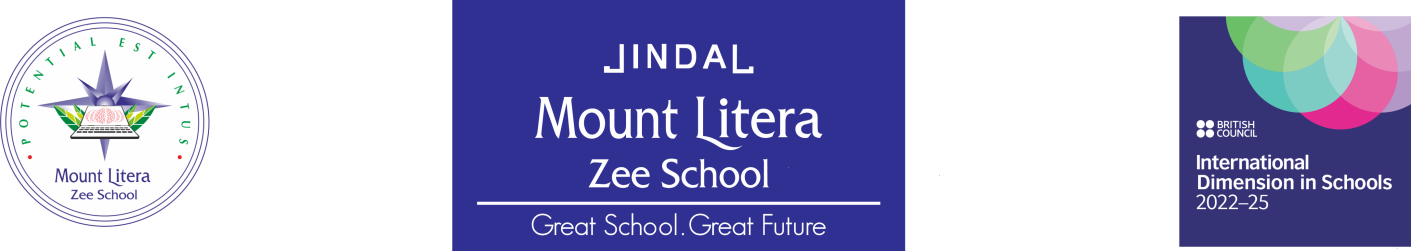 Let’s 
Introduce  you to                          
The 

Management
 Committee
© Jindal Mount Litera Zee School, Sukeli.
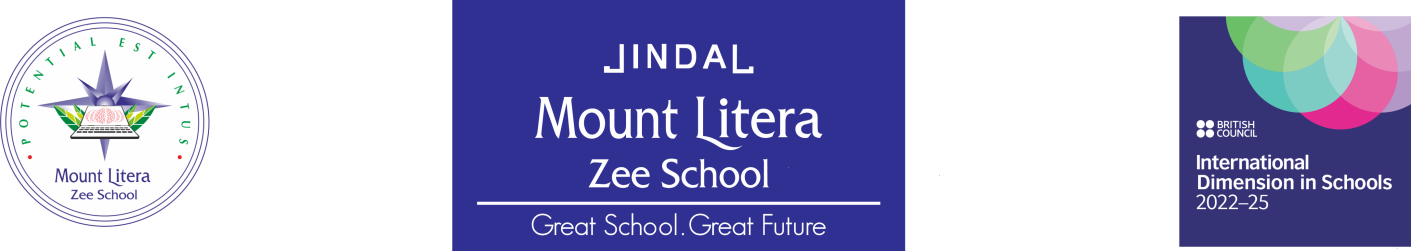 School Management committee members
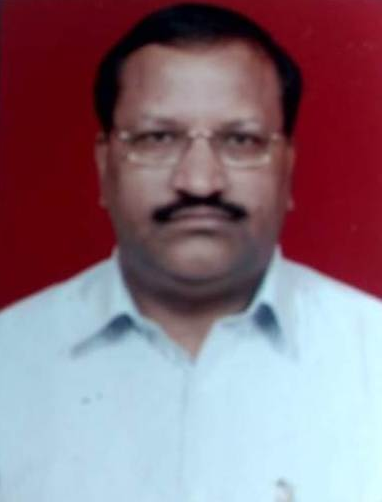 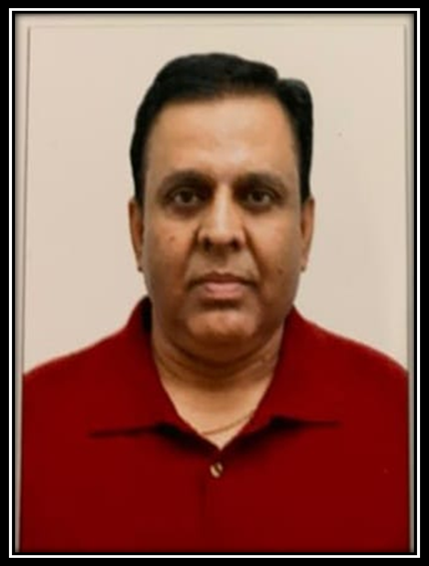 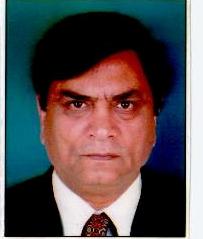 Member
  Mr. Shiv kumar Singhal
Member
  Mr. Sanjeev Banerjee
Chairman
Mr. Vijay Kaushik
© Jindal Mount Litera Zee School, Sukeli.
[Speaker Notes: Jinda]
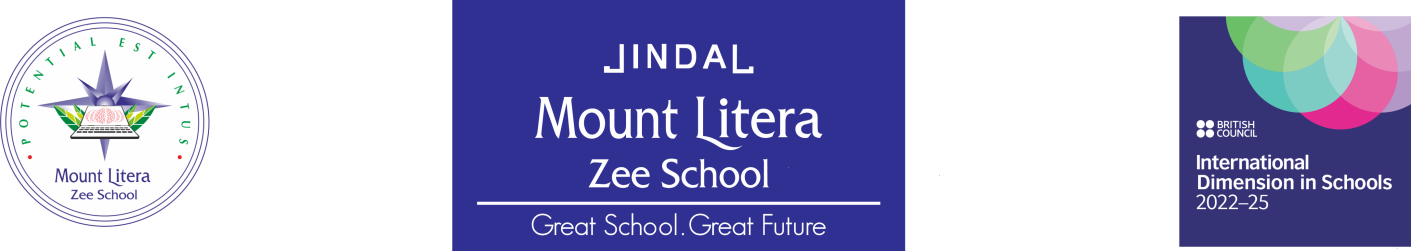 Our Mentor
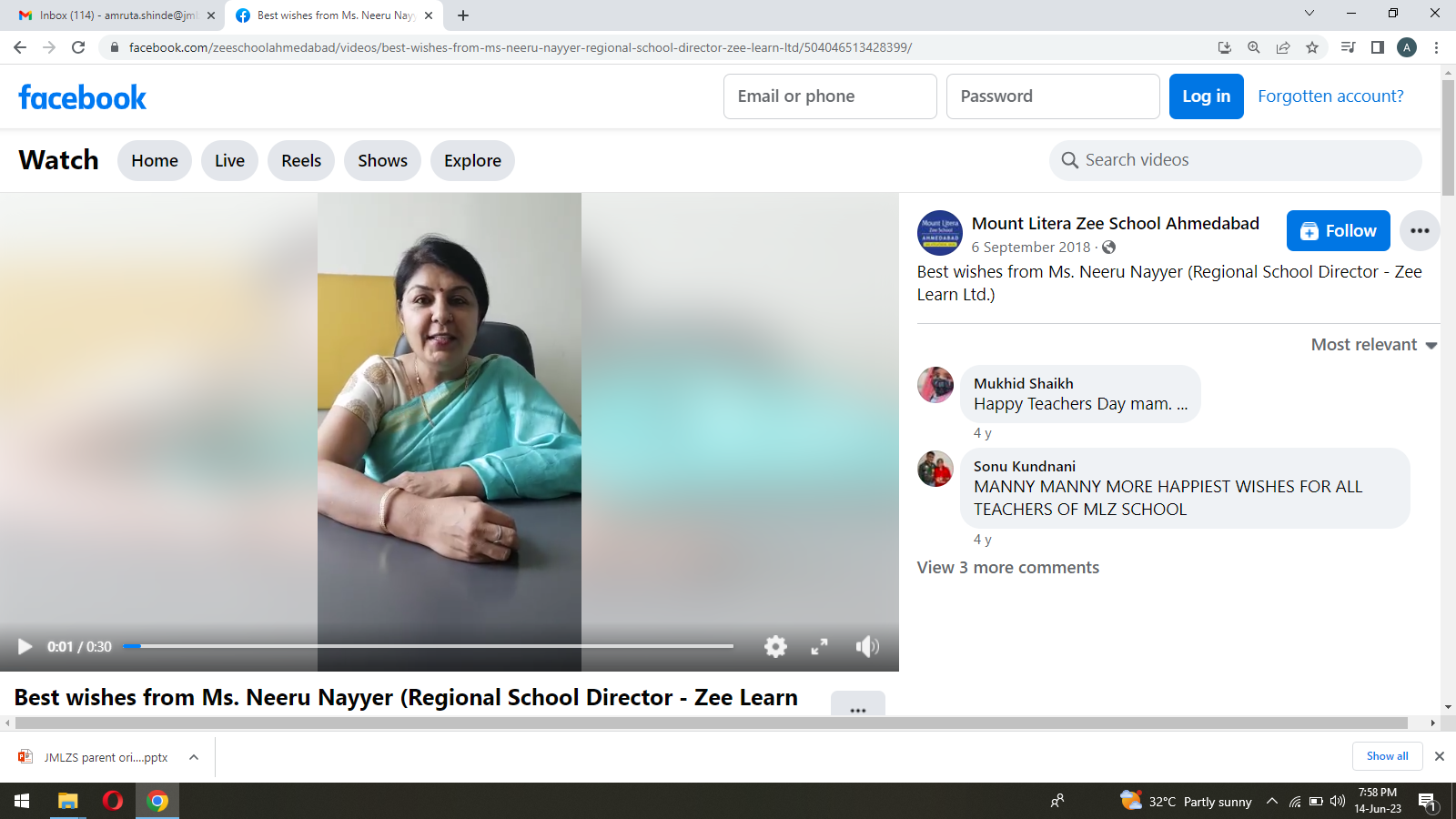 Ms. – NEERU NAYYAR
Regional School Director Zee Learn
E-mail :- neeru.nayyar@zeelearn.com
© Jindal Mount Litera Zee School, Sukeli.
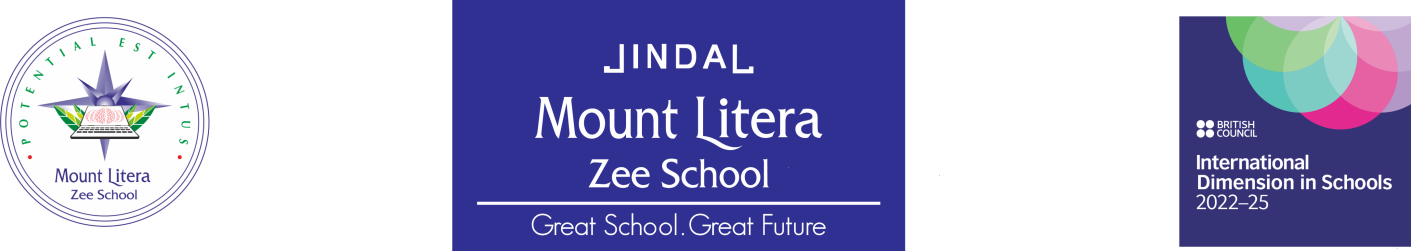 LEADER
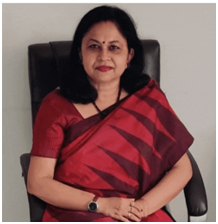 Ms. LILY ROY
PRINCIPAL
E-mail :-lily.roy@jmlzsnagothane.in
© Jindal Mount Litera Zee School, Sukeli.
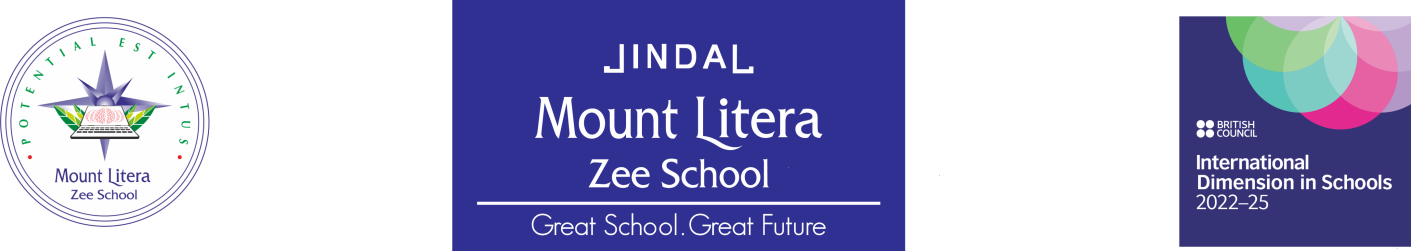 Our Admin Head
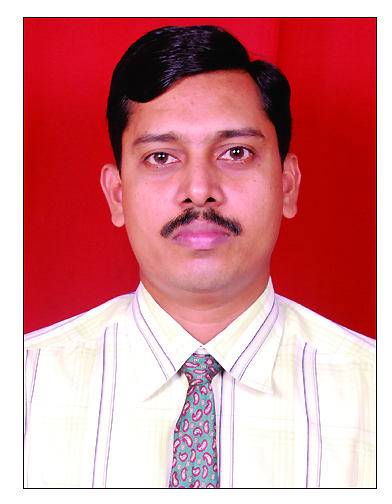 Admin Officer
Ph. No. :9867254986
E-mail :- sunil.nayar@jmlzsnagothane.in
© Jindal Mount Litera Zee School, Sukeli.
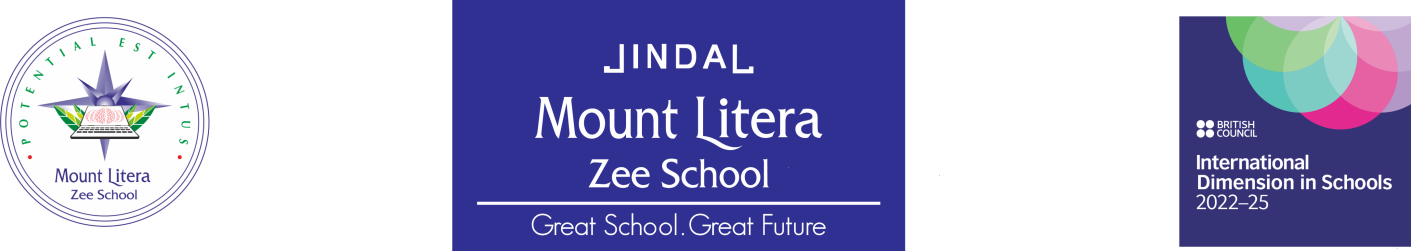 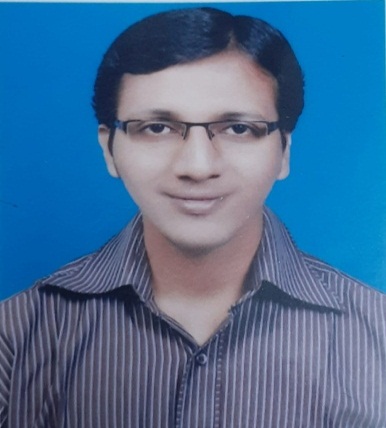 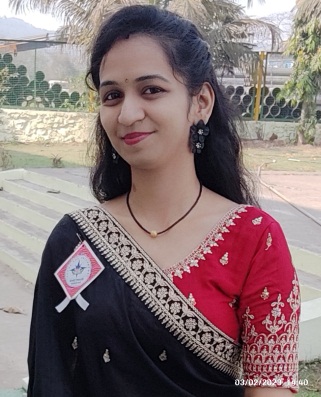 Relationship Manager  
Ms.Prajakta Bamane 
EmailID:prajakta.bamane@jmlzsnagothane.in
Admin Assistant
Mr.Paresh Patil
Email ID:-paresh.patil@jmlzsnagothane.in
16
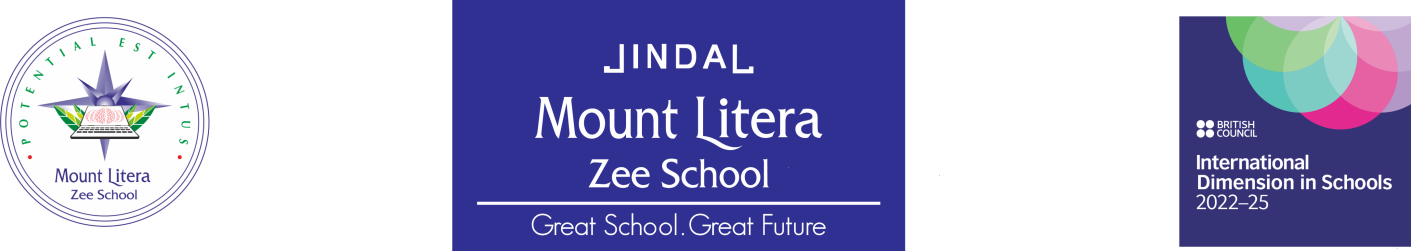 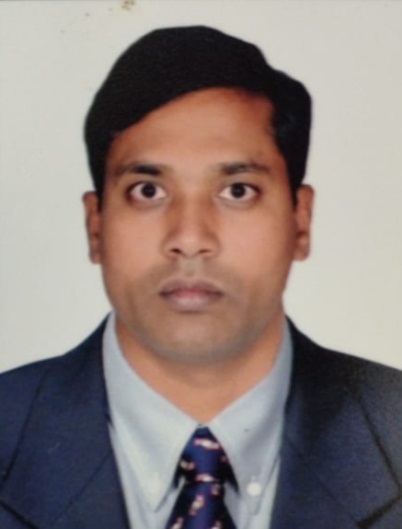 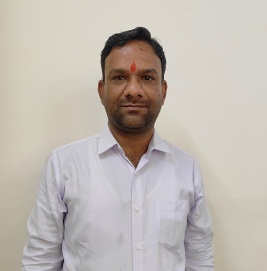 Mr. Kamala Shankar 
Ph. No. : 9145722931
E-mail :- kamala.sing@jmlzsnagothane.in
Mr. Mahendra Nandan
Ph. No. :9145722931
E-mail :-accounts@jmlzsnagothane.in
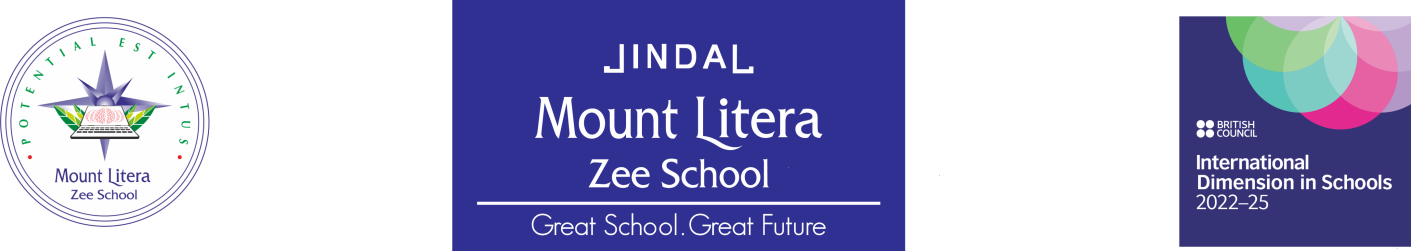 COORDINATORS

    Sr. Secondary Section(Grade 9 to 12)- Ms. Manisha Dubey

     Secondary  Section (Grade 6 to 8)-  Ms. Radha Mishra

      Primary Section (Grade 3 to 5)  –   Ms. Rashmi Saxena

        Primary Section (Grade 1 & 2) –   Ms. Amruta Shinde
Address  by  Principal
 
Ms.Lily Roy
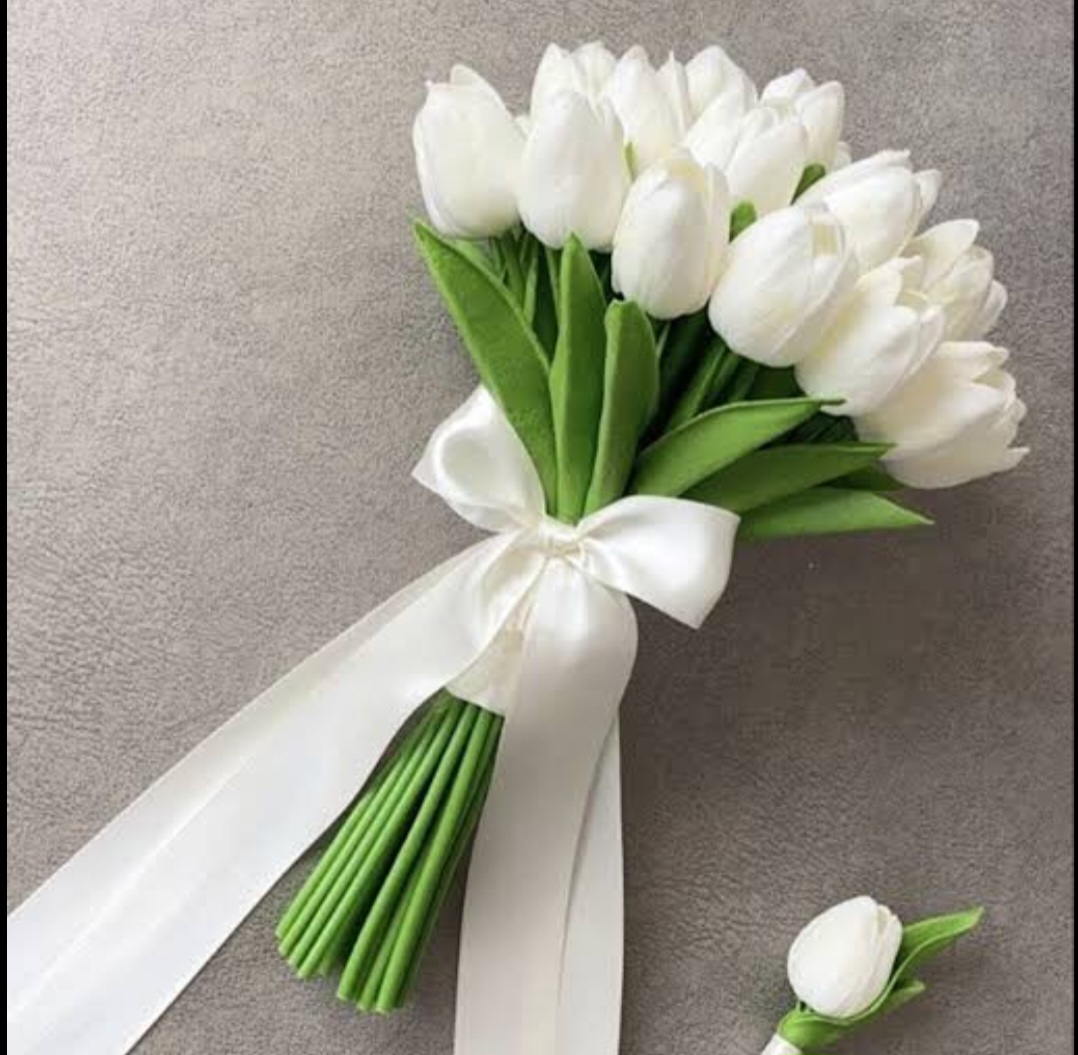 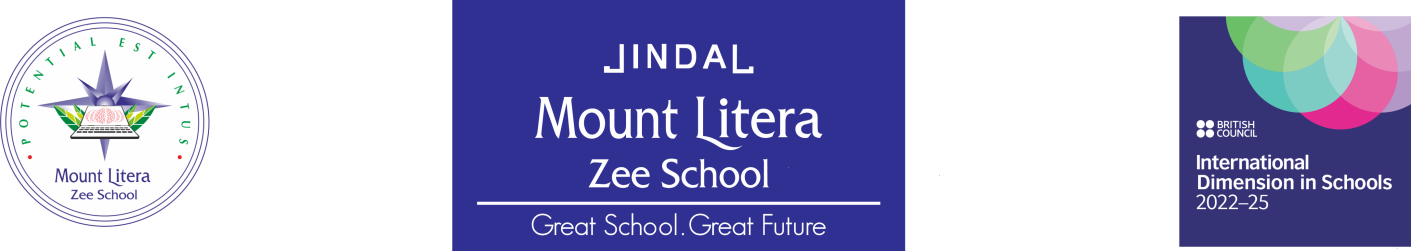 OUR ACHIEVIEVEMENTS
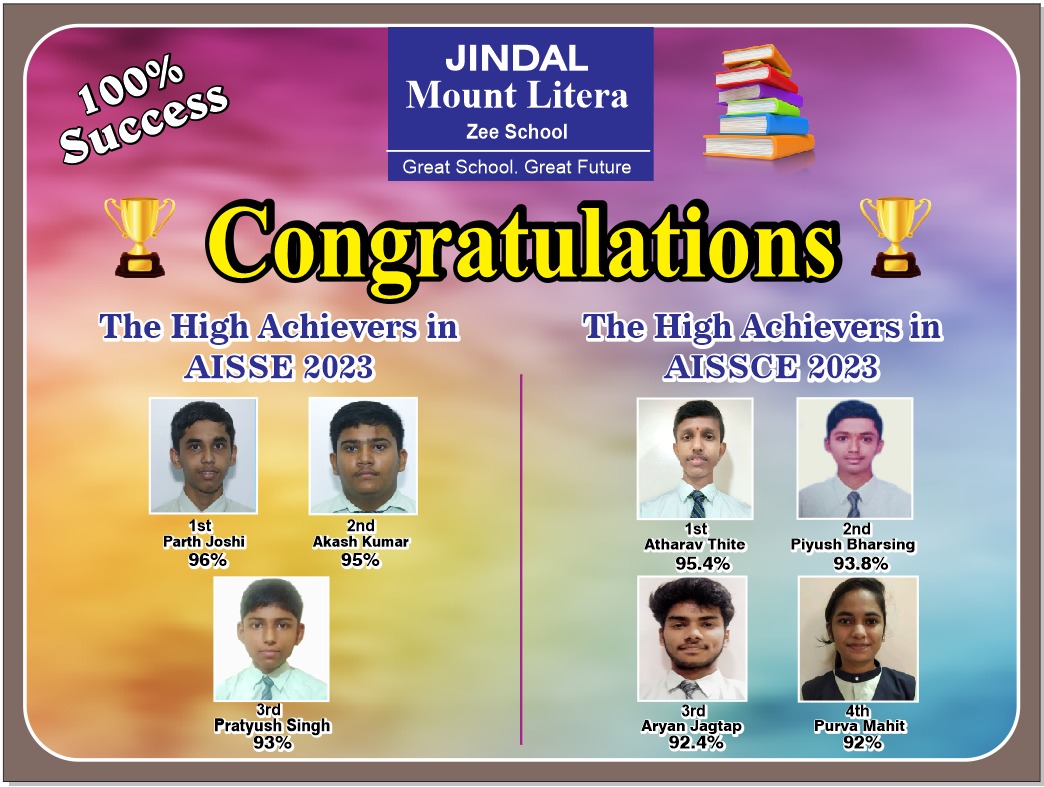 Result Analysis for Class X
CBSE CLASS XRESULT
CBSE CLASS X RESULT
Result Analysis for class XII
CBSE CLASS XII RESULT
CONGRATULATIONS!!!

Master Atharva Thite of Class XII in MHT-CET 2023-24 for scoring 99.97%
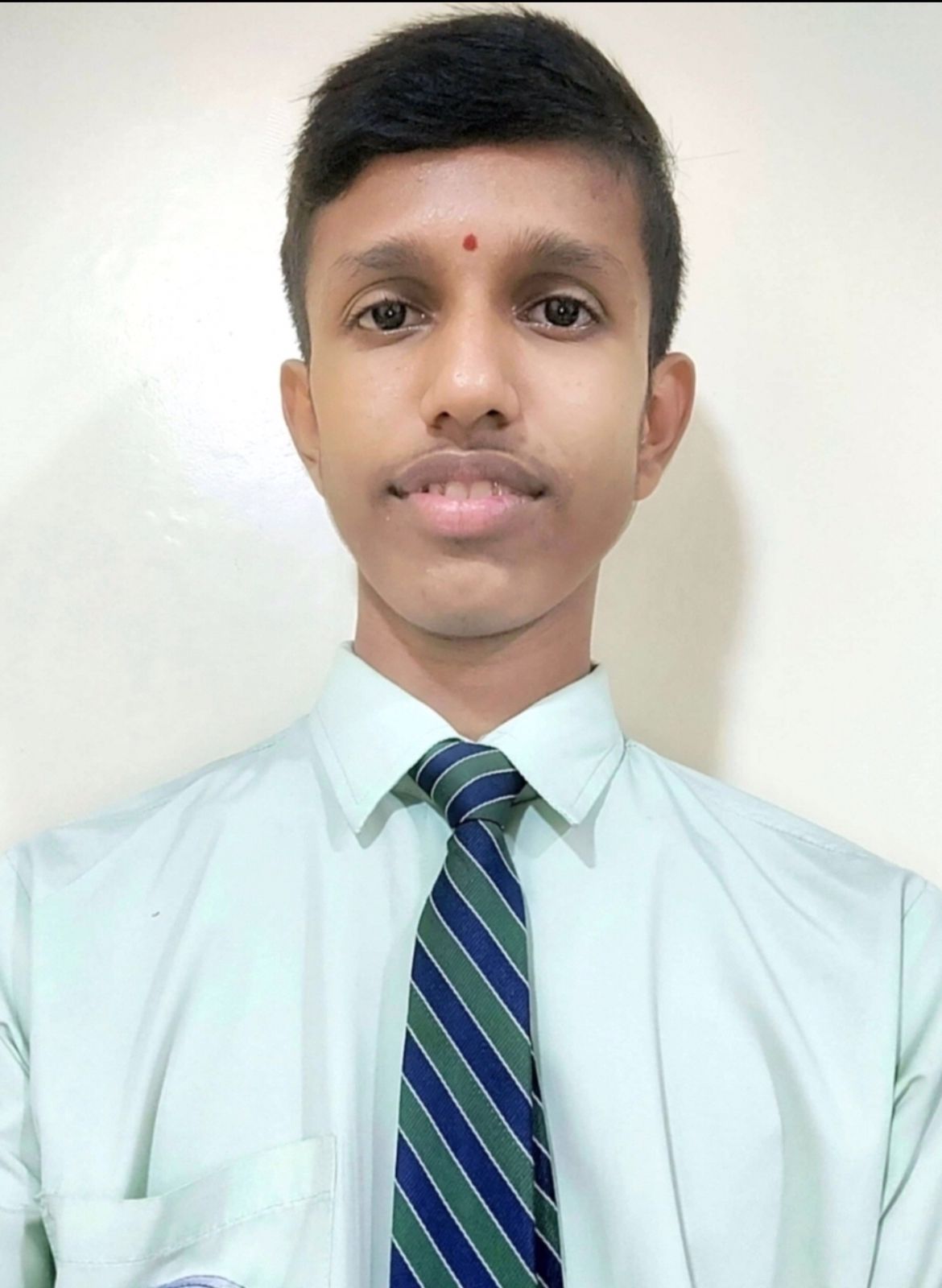 New initiative  for enhancing the quality of education at our school
1) Scholastic  and Co- Scholastic pursuits:
   By including Monday to Friday Scholastic education
   Saturday exploring  Co-Scholastic  education
2) Trying to make our students “ Global citizen “  by practicing reading Newspaper.
3) Career Exploration workshops conducted  by Expert  Teachers.
4) Introduction  of skilled based education
5) Suggestion Box
6) The amalgamation of ancient ( Gurukul Shiksha) and modern education.
7) Donation drive  for an Orphanage
8) We will be  providing  training  for teachers, students and parents more frequently. 
9) Career Counselling
10) Personalized and tailored career counselling  to individual student’s needs11) Resource  person in school.
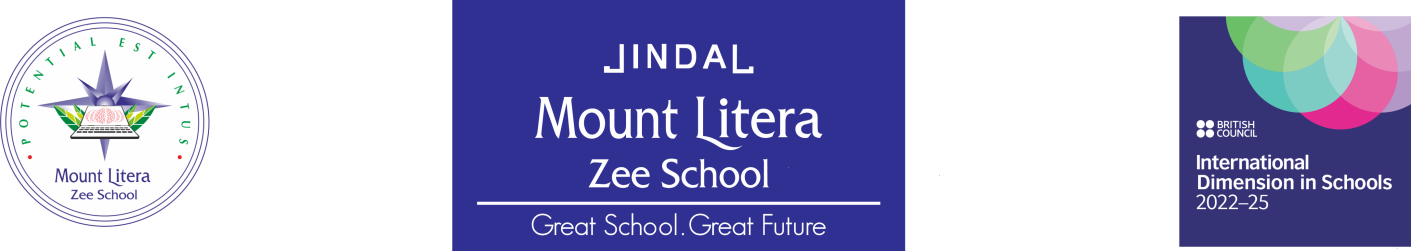 Litera Octave
Unique  Child – Centric Teaching Process
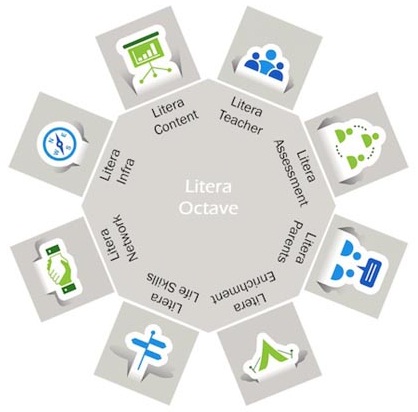 [Speaker Notes: How do we achieve the - Broad based Learning i.e. CONTENT and Behavioral Outcomes, i.e. ESP? 
Through the Litera Octave – 
1. Litera Teacher - Equipped with the 13 attributes
2. Litera Assessment - Centrally conducted exams for grade 1 – 10
3. Litera Parent - Seminars, PTM and Workshops to make effective partners
4. Litera Enrichment - Litera Content, Co-curricular and extra-curricular activities
5. Litera Life Skills - Activities that hone the Multiple Intelligences
6. Litera Network - Collaborative Learning within the Network
7. Litera Infra - Classrooms enabled with IWB, Computers, Projectors,  Labs, Library,Luminosity 
8. Litera Content - Blended Learning Design & Litera Content]
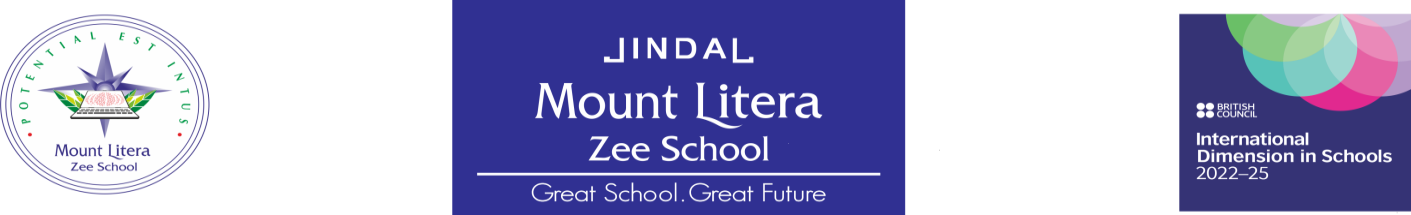 Emerging Student Profile
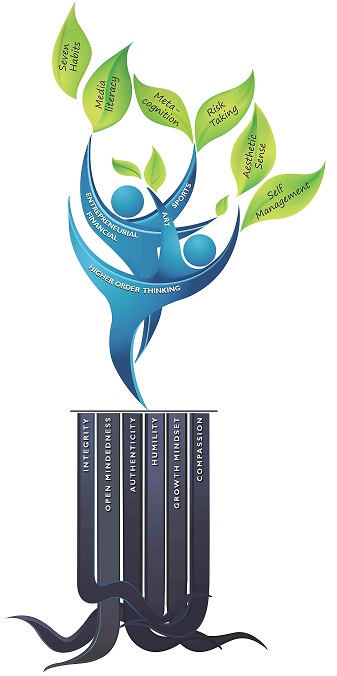 [Speaker Notes: Trainer Notes
Life Skills
Life Skills are critical for leading life powerfully. Our students emerge out of school with the following life skills. We build life-skills through specially-designed life skills classes, subject-integrated activities, Litera Clubs.
Effective Habits: Our character is a composite of our habits. Mount Litera Zee Schools have a series of programs and activity systems that build effective habits for life.
Media Literacy: Media literacy develops the ability to analyse, critique and effectively use various media to find more information and make informed decisions.
Aesthetic Sense: Aesthetic sense helps students appreciate the beauty that exists around them and enables them to contribute to it.
Metacognition: Metacognition is the skill of knowing how we learn and our unique styles of learning. This empowers us in removing the hidden barriers to our learning.
Risk Taking : This skill enables making your own decisions at the risk of making a mistake, instead of doing what you are told to by others.
Self-Development: An important goal in education is to foster self-reliance and independence. Self-development plans are used for teaching students to complete tasks independently and take an active role in monitoring and reinforcing their own behaviour.
Knowledge
Knowledge, as defined at Mount Litera Zee School, goes beyond the traditional boundaries of academic learning. Our students gain knowledge in the following areas.
Higher-Order Thinking Skills (HOTS) : Students gain real understanding of the subject they take. This enables them to not only retain and apply concepts but also to create new knowledge and ideas from their understanding.
Sports : Students are encouraged to take up sports not only for fitness and health but also to ingrain the values of sportsmanship and teamwork.
Art (Fine Arts, Performing Arts and Applied Arts) : Students develop proficiency in one or more art form.
Entrepreneurship and Financial : Students are encouraged to see the world as an owner. They develop an ability to reach a goal by making choices and planning necessary actions. Students also develop a strong and empowering relationship with money and money management practices.
Core Values

LIFE SKILLS
KNOWLEDGE
CORE VALUES
Core values function as the foundation of leadership. Our students will role model these values. We firmly believe that values cannot be taught in a classroom and that's why we promote an ecosystem that sustains and nurtures these values.
Integrity : Integrity does not only mean being honest. Integrity means being true to oneself and acting in respect of values that one holds. Integrity is displayed in how teachers and students share information, plan and work on assignments, and how the school system handles commitments and decisions.
Open Mindedness : To have an open mind means to be willing to consider or receive new ideas and people with different outlook. It means being flexible, adaptive, and accepting the fact that'others could be right with their differences too'. This value encourages people to seek to understand before expecting to be understood. Cultivating an open mind is another valuable outcome of critical thinking and reasoning; an open mind helps us expand our horizons and be more diverse and inclusive.
Authenticity : It is the alignment of head, mouth, heart, and hands - thinking, saying, feeling, and doing the same thing consistently. This builds trust and sense of cooperation.
Humility : The very basic requirement in a leader because people feel comfortable around a person who pays attention to them and is considerate. Respecting others brings it around to oneself too. Such a person is happier and has more friends. This helps relate to others and their situations and thus deal with them better.
Growth Mindset : Students with a growth mindset believe that their intelligence can be developed over time through their own effort. They know that while not everyone has the same kind of intelligence, everyone can learn and improve. The growth mindset helps children focus on their efforts. They are free to concentrate on becoming smarter rather than looking smart.
Compassion : Inculcating compassion can make our students aware of the world around them and it teaches tolerance towards different cultures and personalities. This enables children to be more sensitive and caring, that in turn leads to better relationships with others as they grow into adulthood.]
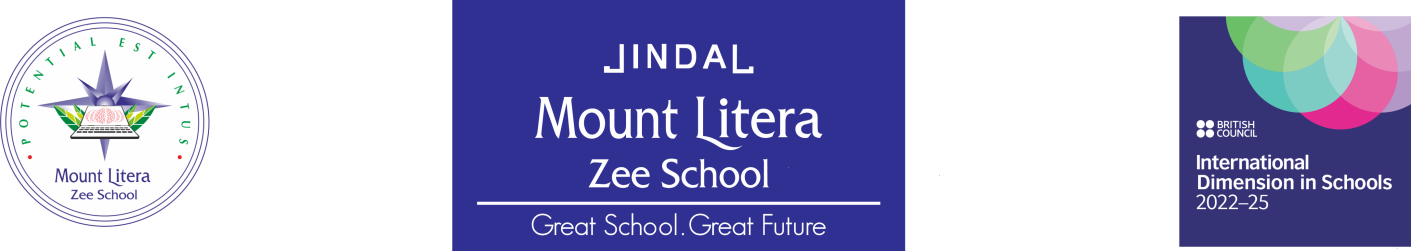 Blended Learning Designs
Blooms Taxonomy 
 & 
Multiple Intelligences
Outcome Based Learning
Emerging Student Profile
CONCEPTUAL UNDERSTANDING
Competency Based Learning
Experiential Learning
Aligned with LRs
Art and Sports Integration
Collaborative Learning
[Speaker Notes: Trainer Notes]
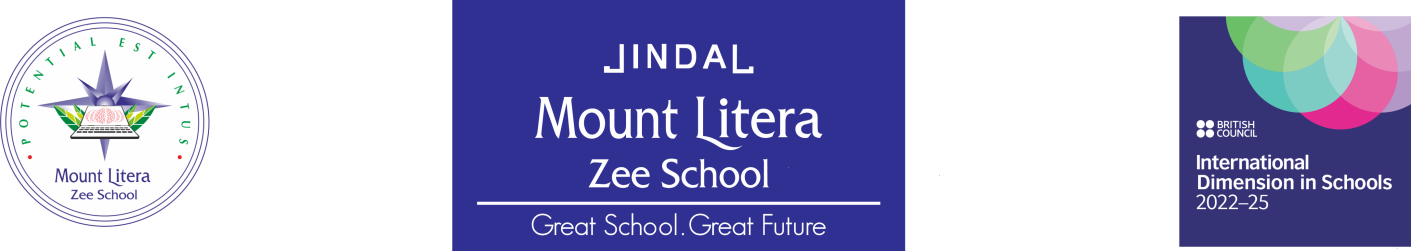 Learning Resource
Based on 21stt Century Skills.
Stresses on  4 Cs- Critical Thinking & Problem Solving, Communication, Collaboration, Creativity and Innovation.
[Speaker Notes: Trainer Notes-
Did You Know? – Interesting and amazing facts related to the text
Mind Map- Recap of main text
Study Byte- point wise description of concept/ sub concept
Milestone- gauges learner’s progress in understanding of the concept
Test your Vocabulary- concept related vocabulary
Timeline- chronology of events
Fun Activity- Enjoyable and engaging learning
Extended Learning- learning beyond the text
Technology Connection- use of technology to assimilate the ideas
Interdisciplinary- holistic learning through connecting the concept with other scholastic subjects
Value Based Question- inculcation of values
Internationalism- views the concept in a global perspective
HOTS- to develop critical thinking and problem solving skills
Creative Corner- develop psychomotor skills and enhances creativity
Develop your Map Skills]
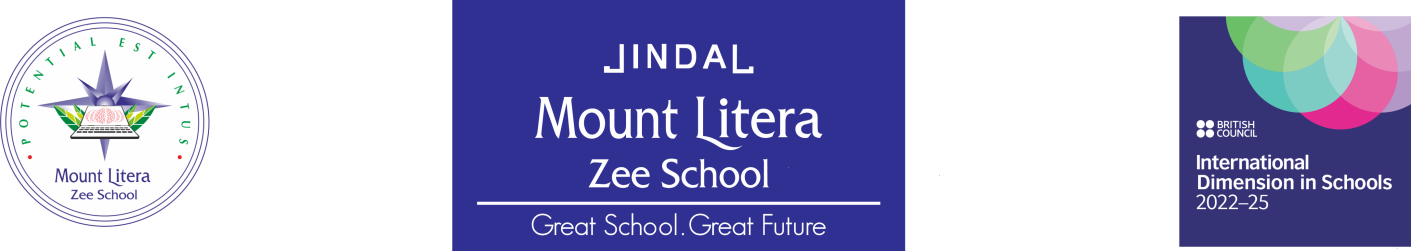 Home work and Assignments
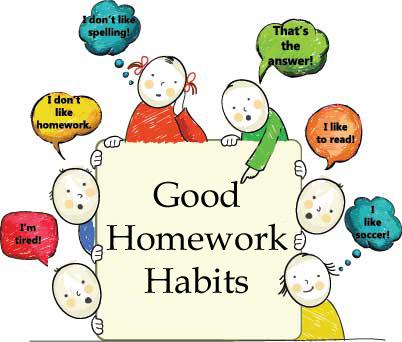 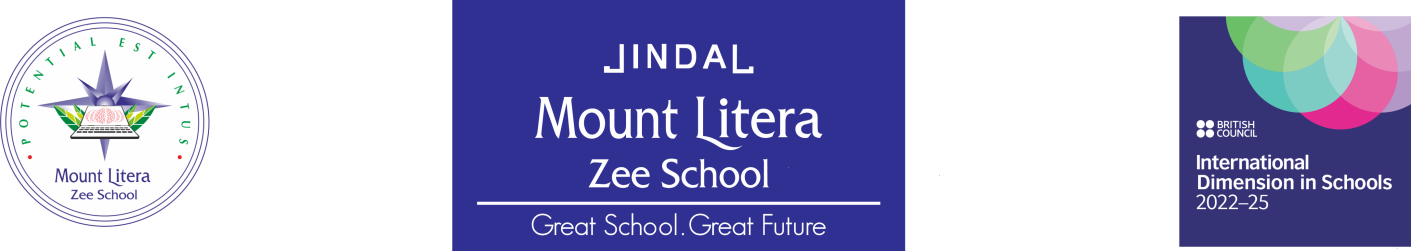 JINDAL MOUNT LITERA ZEE SCHOOL
SCHOOL TIMINGS
Offline classes will be conducted from  9:00 a.m. to 3:10 p.m. as per schedule
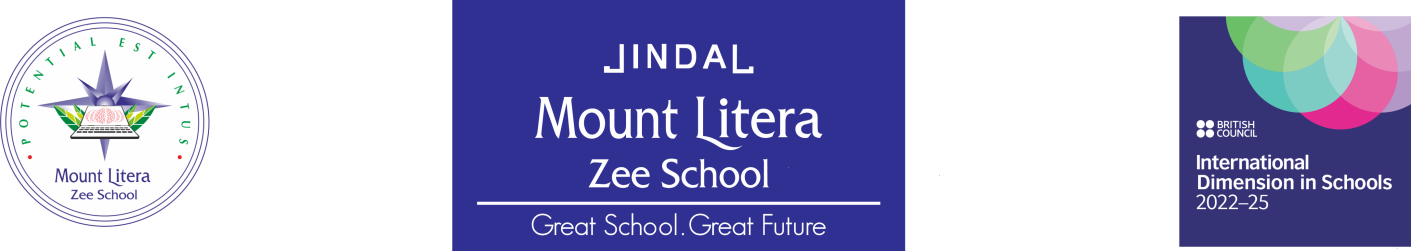 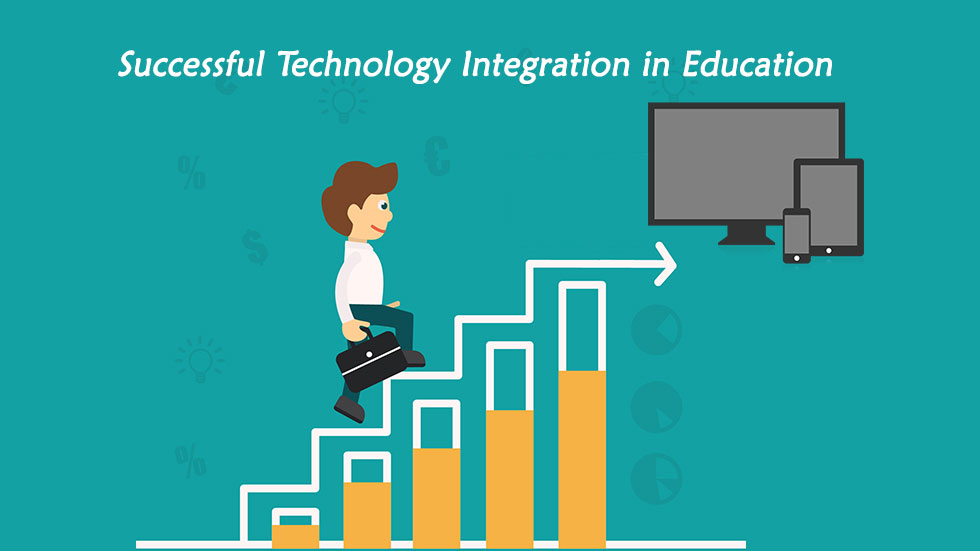 [Speaker Notes: Trainer Notes-
Did You Know? – Interesting and amazing facts related to the text
Mind Map- Recap of main text
Study Byte- point wise description of concept/ sub concept
Milestone- gauges learner’s progress in understanding of the concept
Test your Vocabulary- concept related vocabulary
Timeline- chronology of events
Fun Activity- Enjoyable and engaging learning
Extended Learning- learning beyond the text
Technology Connection- use of technology to assimilate the ideas
Interdisciplinary- holistic learning through connecting the concept with other scholastic subjects
Value Based Question- inculcation of values
Internationalism- views the concept in a global perspective
HOTS- to develop critical thinking and problem solving skills
Creative Corner- develop psychomotor skills and enhances creativity
Develop your Map Skills]
Ep future
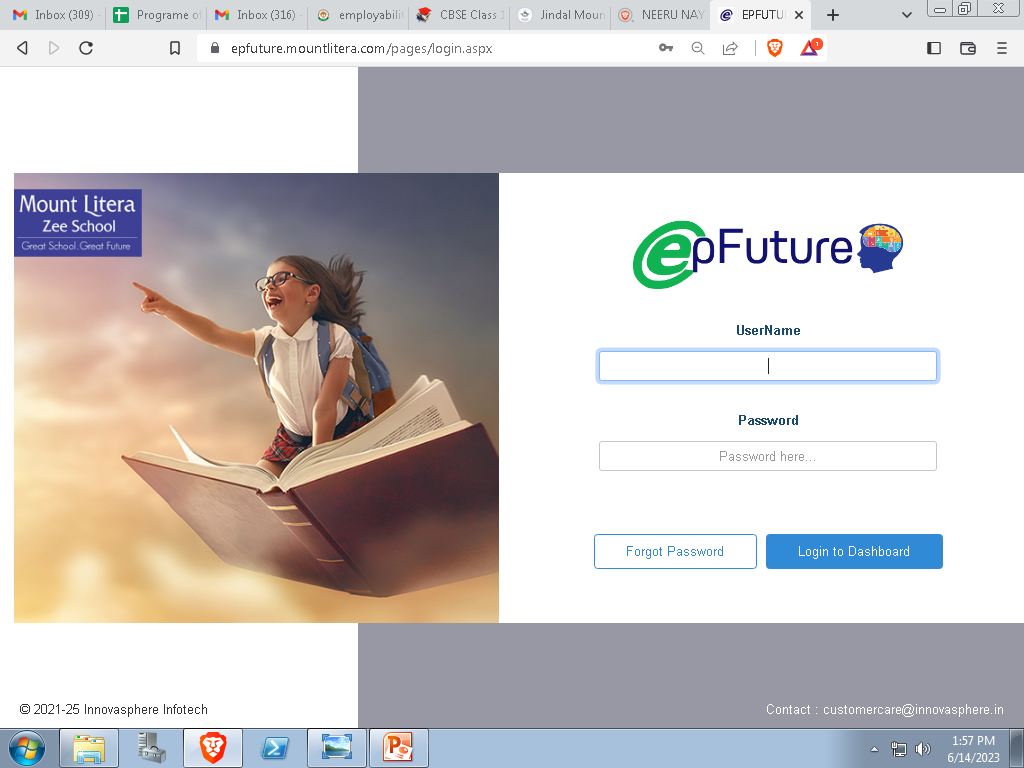 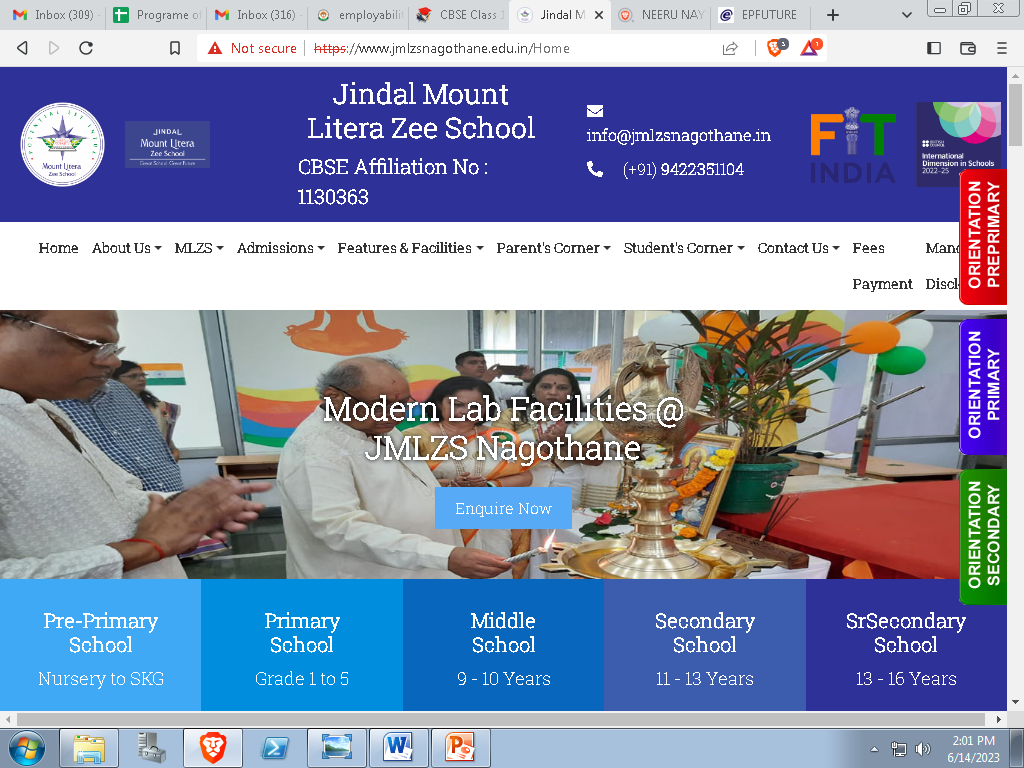 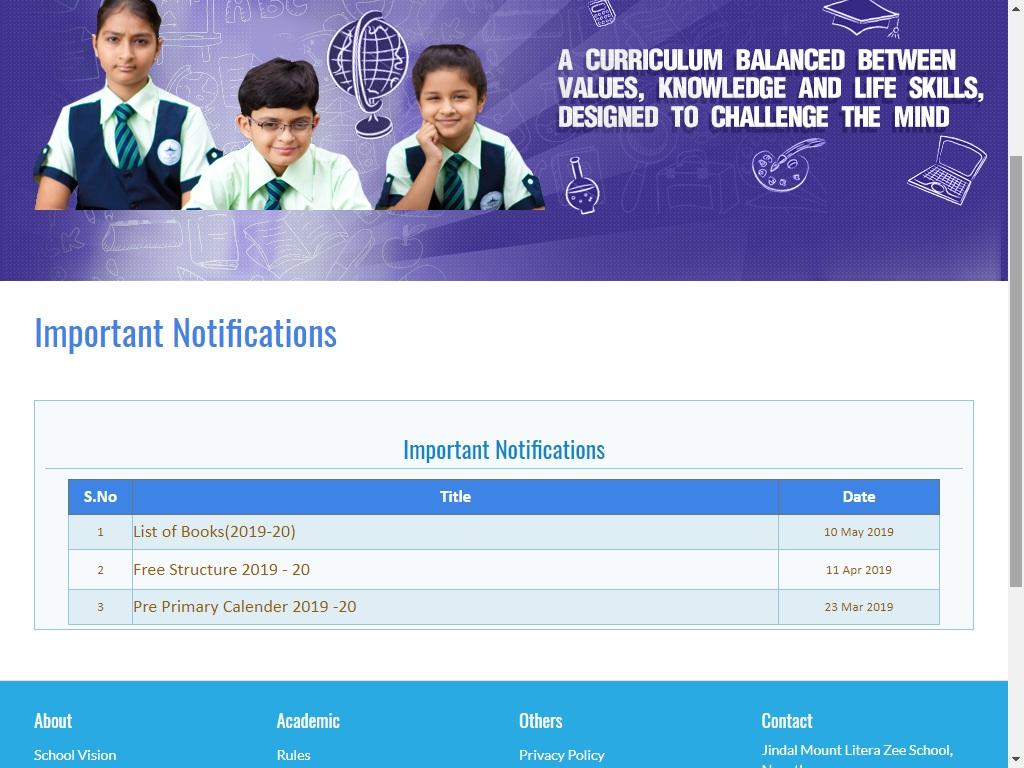 INFRASTRUCTURE
Specials In JMLZS

Library    
Art room
Dance room
Computer room
Classrooms with IWB
Language Lab
Science Labs  
Sport room  
Math Lab
Ground 
Auditorium
Conference room
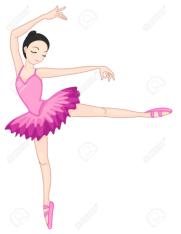 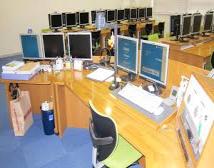 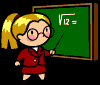 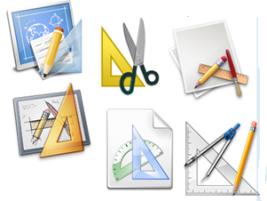 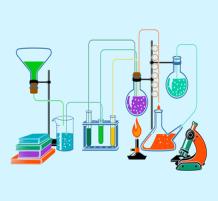 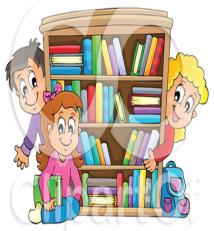 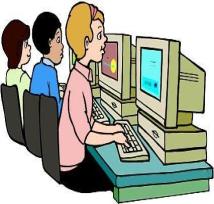 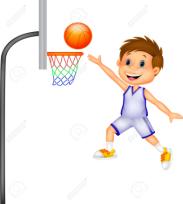 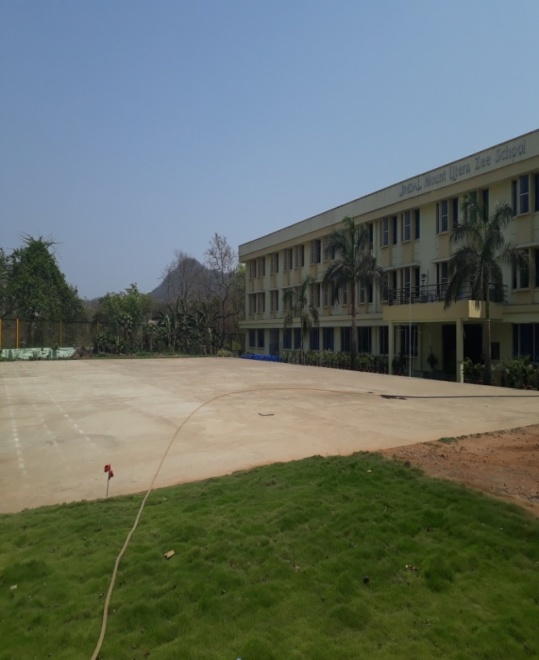 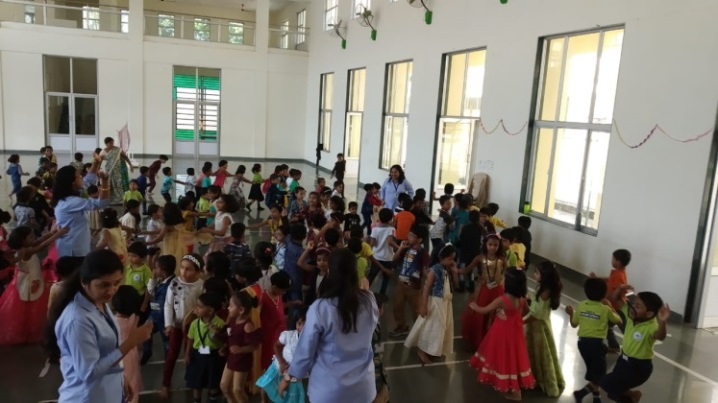 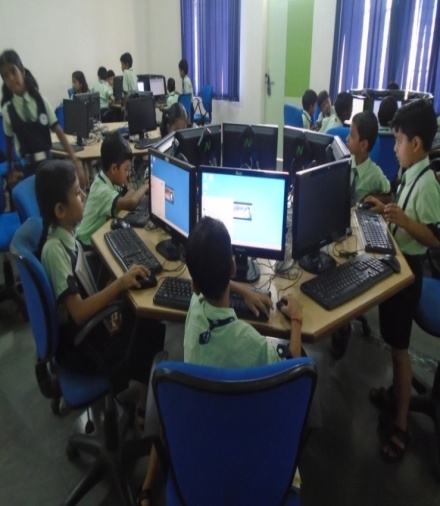 Playground
Auditorium
Computer Lab
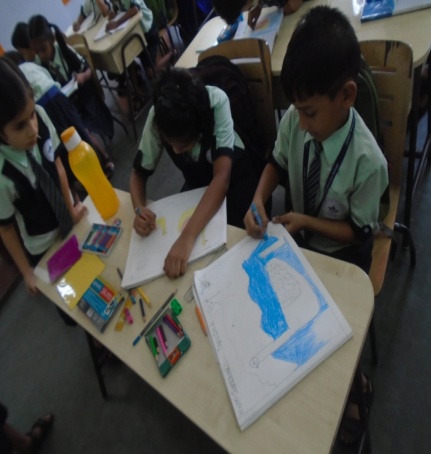 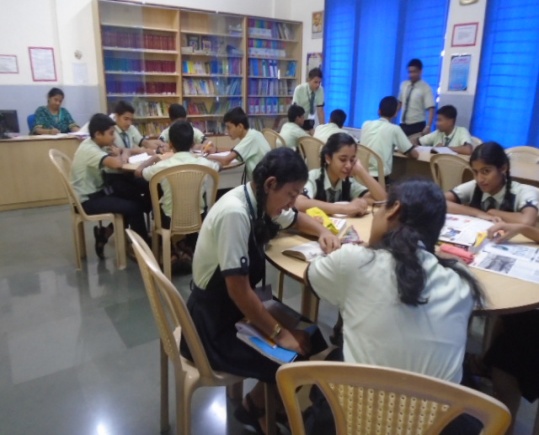 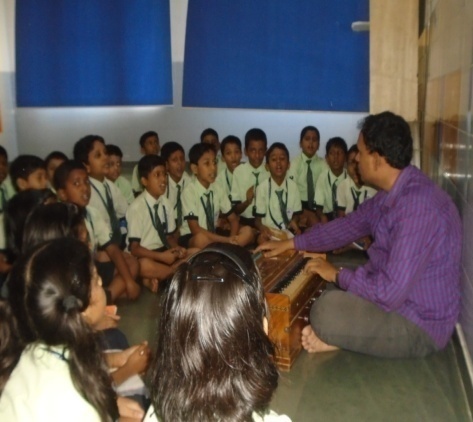 Library
Music Room
Art Room
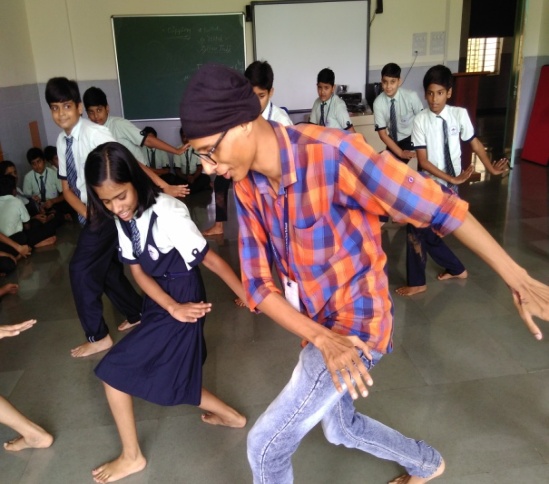 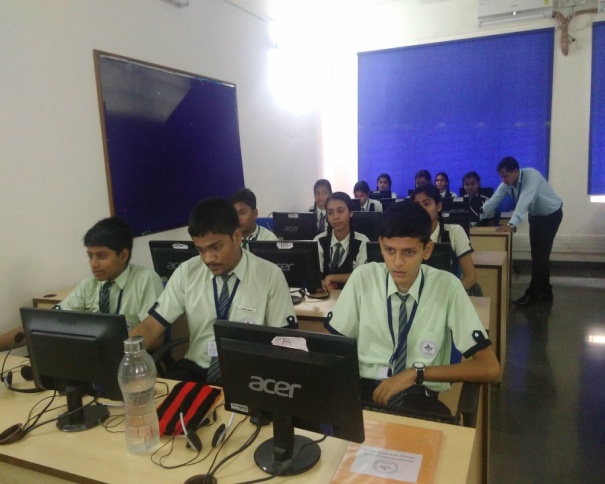 Language Lab
Dance Room
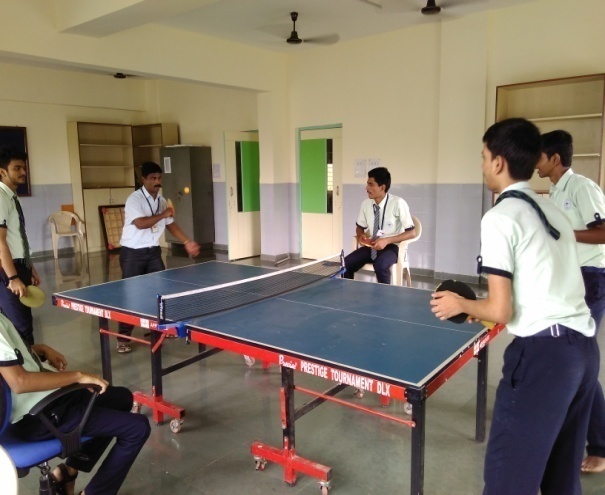 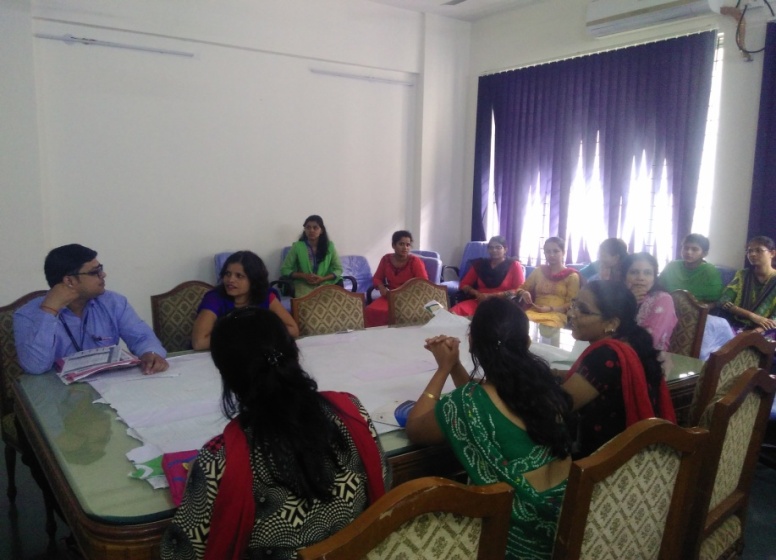 Conference Room
Sports Room
CHEMISTRY LAB
PHYSICS LAB
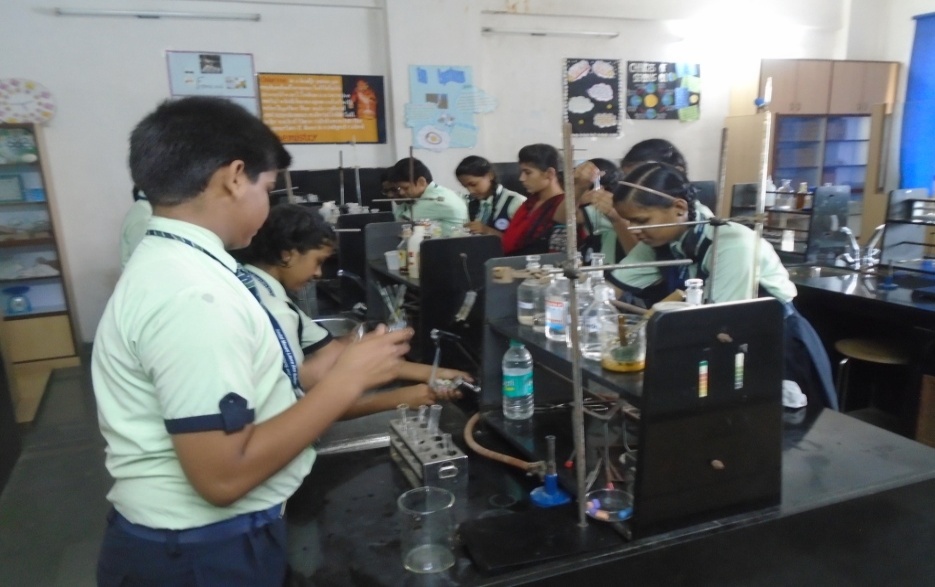 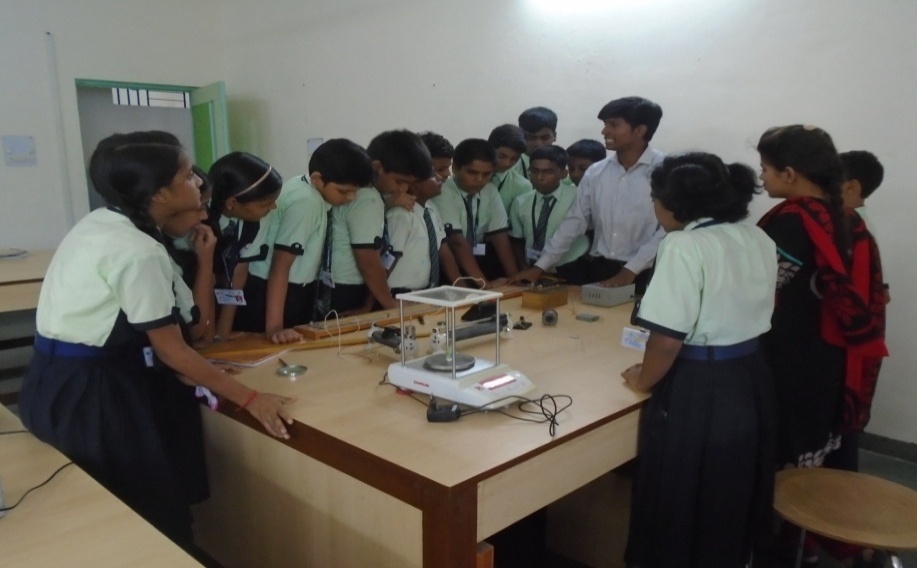 BIOLOGY LAB
MATH LAB
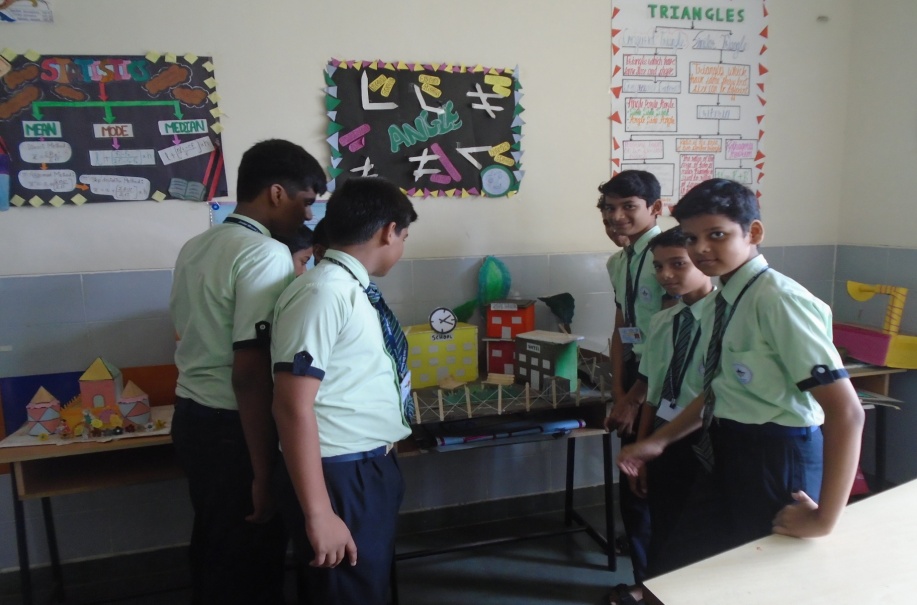 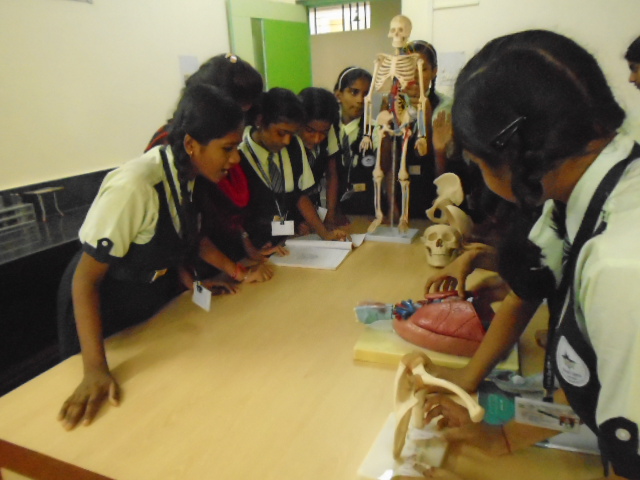 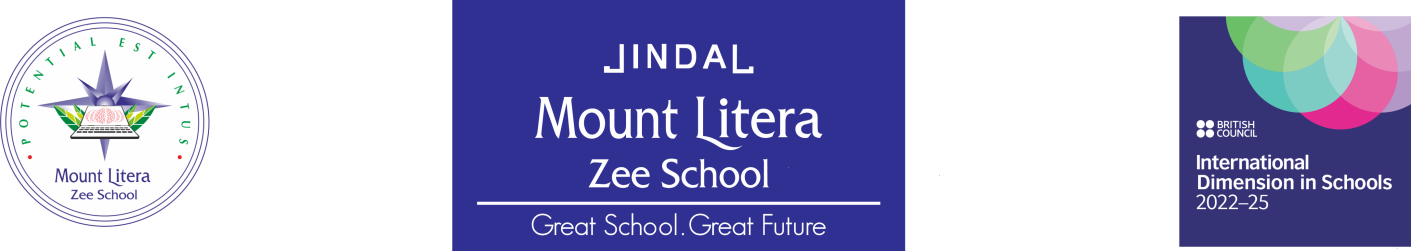 Co-scholastic activities
Students are expected to participate in all school activities unless excused by the appropriate head on a written request from the parent / guardian.
Activities are as follows:
Monthly theme based activity
Art & craft
Music
Dance
Sports
MLZS Vihang
Annual Academic Calendar 
2023-24
http://www.jmlzsnagothane.edu.in/Calendar
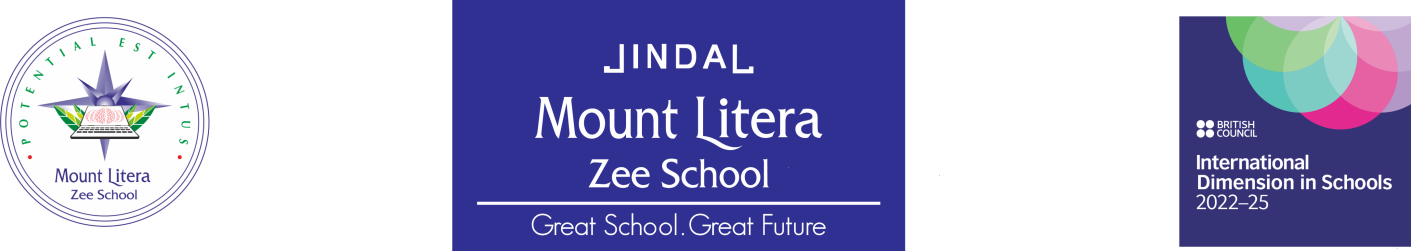 Activities undertaken by the school
International Dimension In School
Digital Citizenship Program
Science/English/Math/cyber Olympiad Foundation
Vihaang Activity
INTERNATIONAL  DIMENSION  IN  SCHOOL
IDS was introduced in India in the year 2003 and nearly 1300 schools across the country have joined this exciting journey since then. 
International Dimension in Schools celebrates a school's effort to include international work as part of their curriculum and helps embeded it within the school's culture. The programme supports schools in fostering an international ethos throughout the school and embedding it within the curriculum Various Collaborative and Inhouse activities were conducted to promote international topics of education.
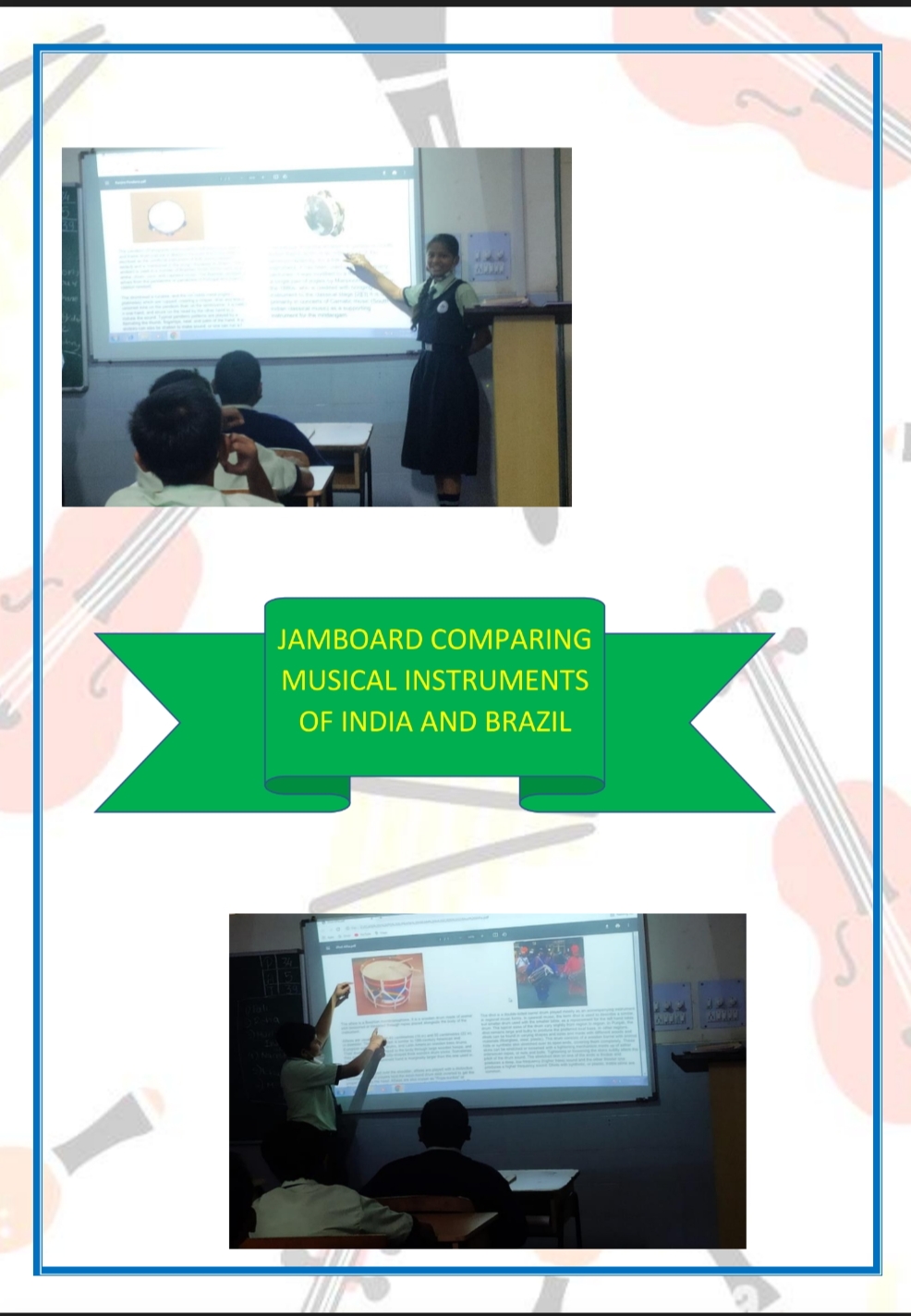 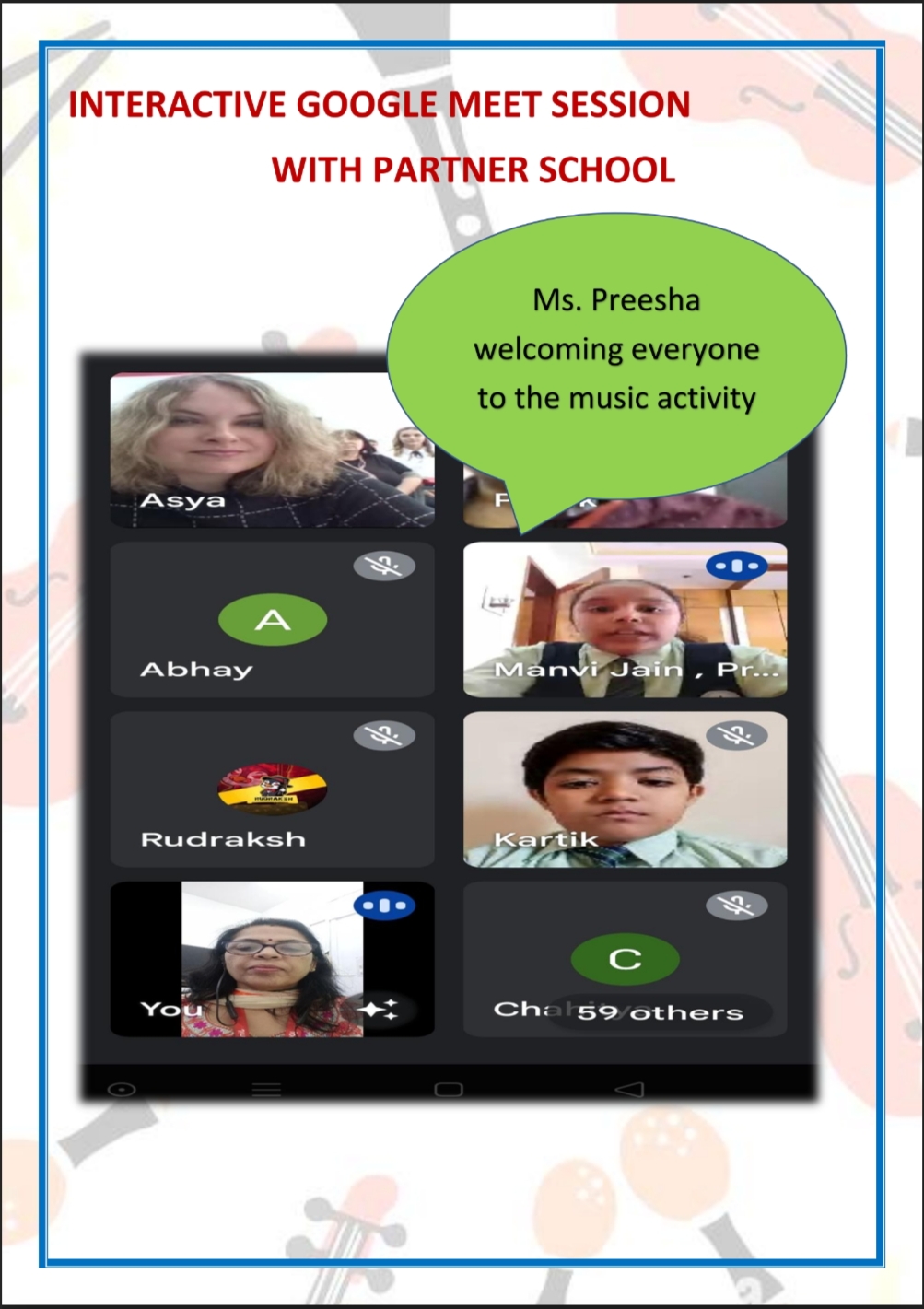 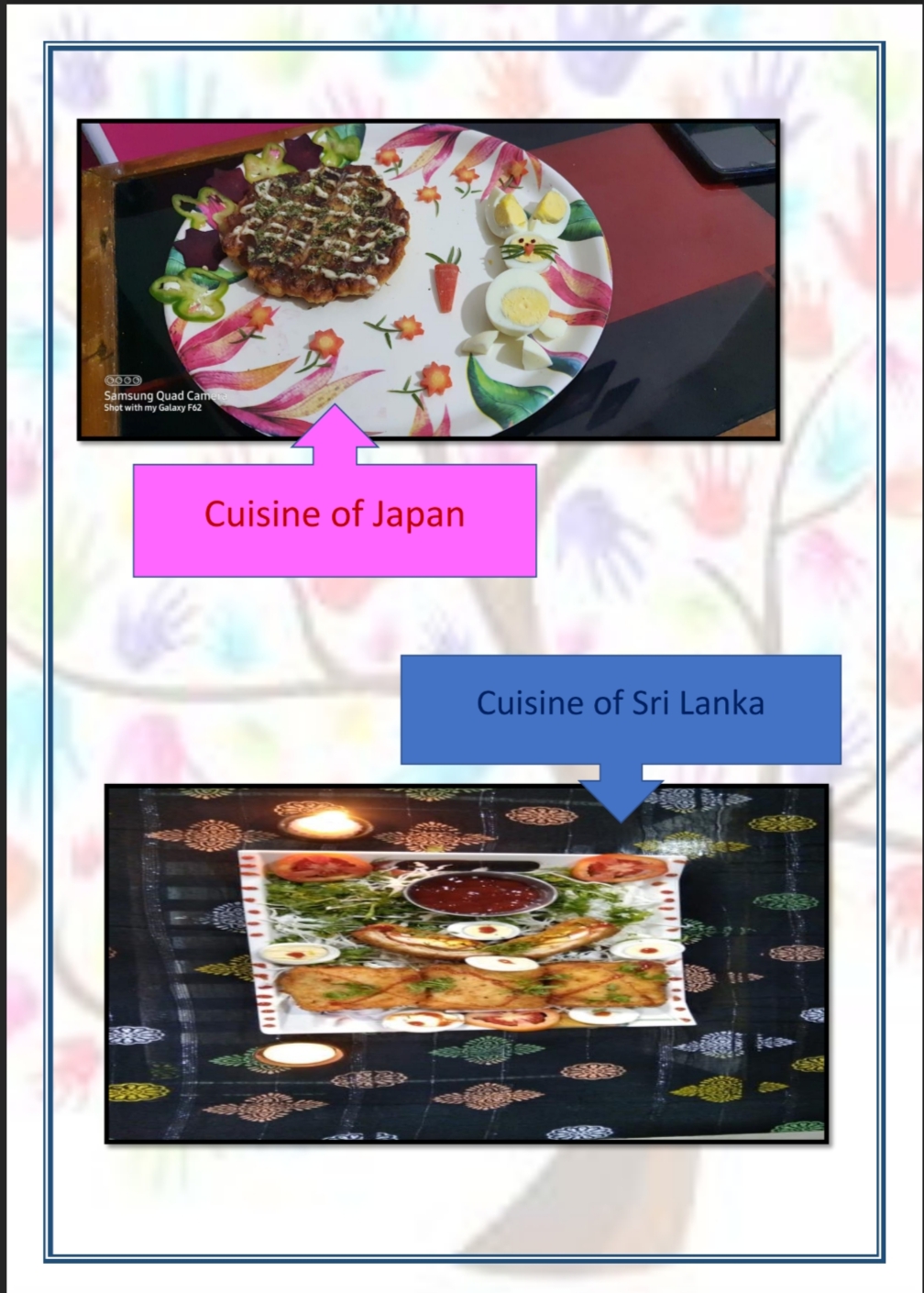 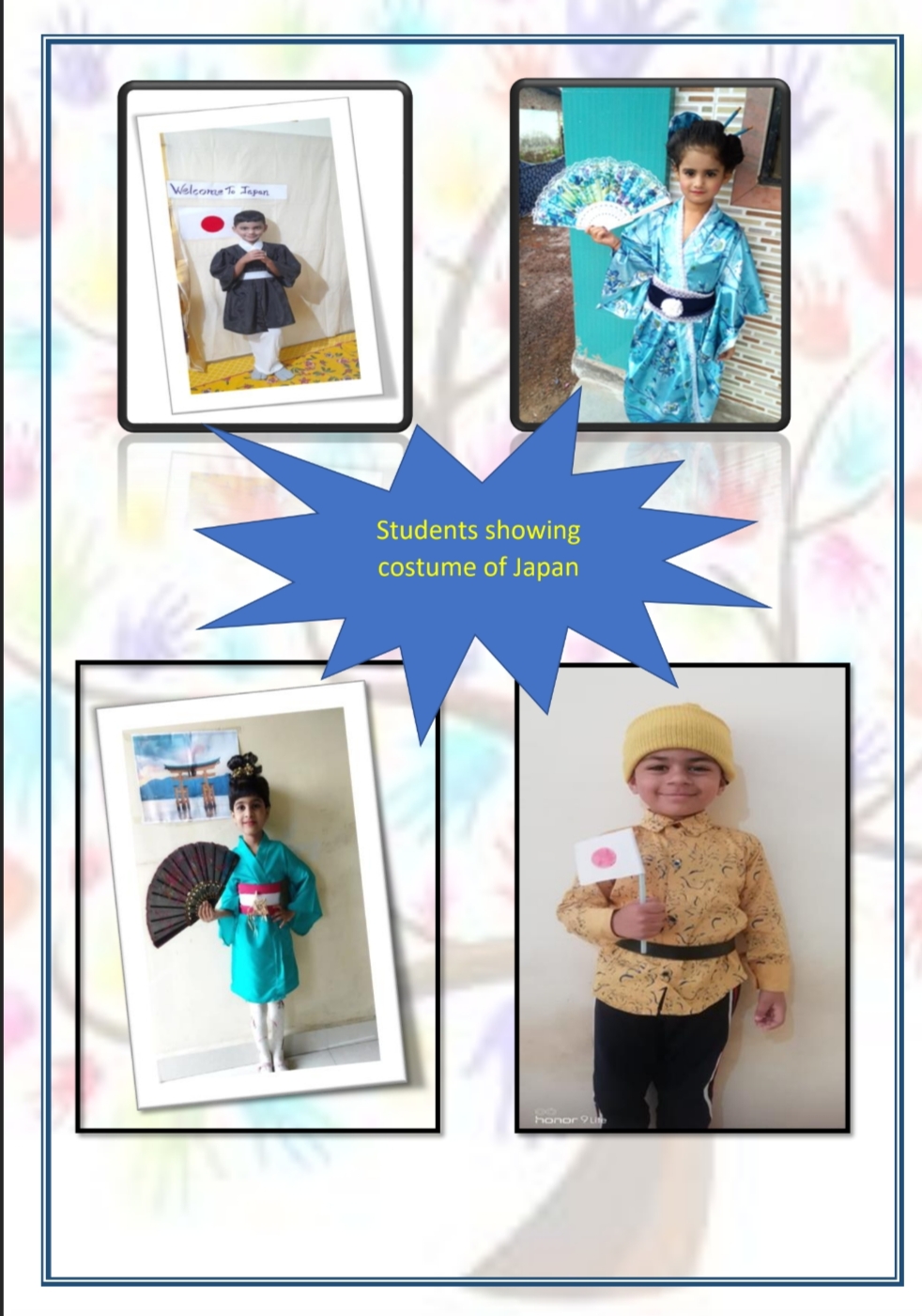 We won INTERNATIONAL DIMENSION IN SCHOOL AWARD In March 2022 FOR 2022-2025 By British Council under the guidance of IDS coordinators Ms. Manisha Dubey and Ms Snehal Rulekar.
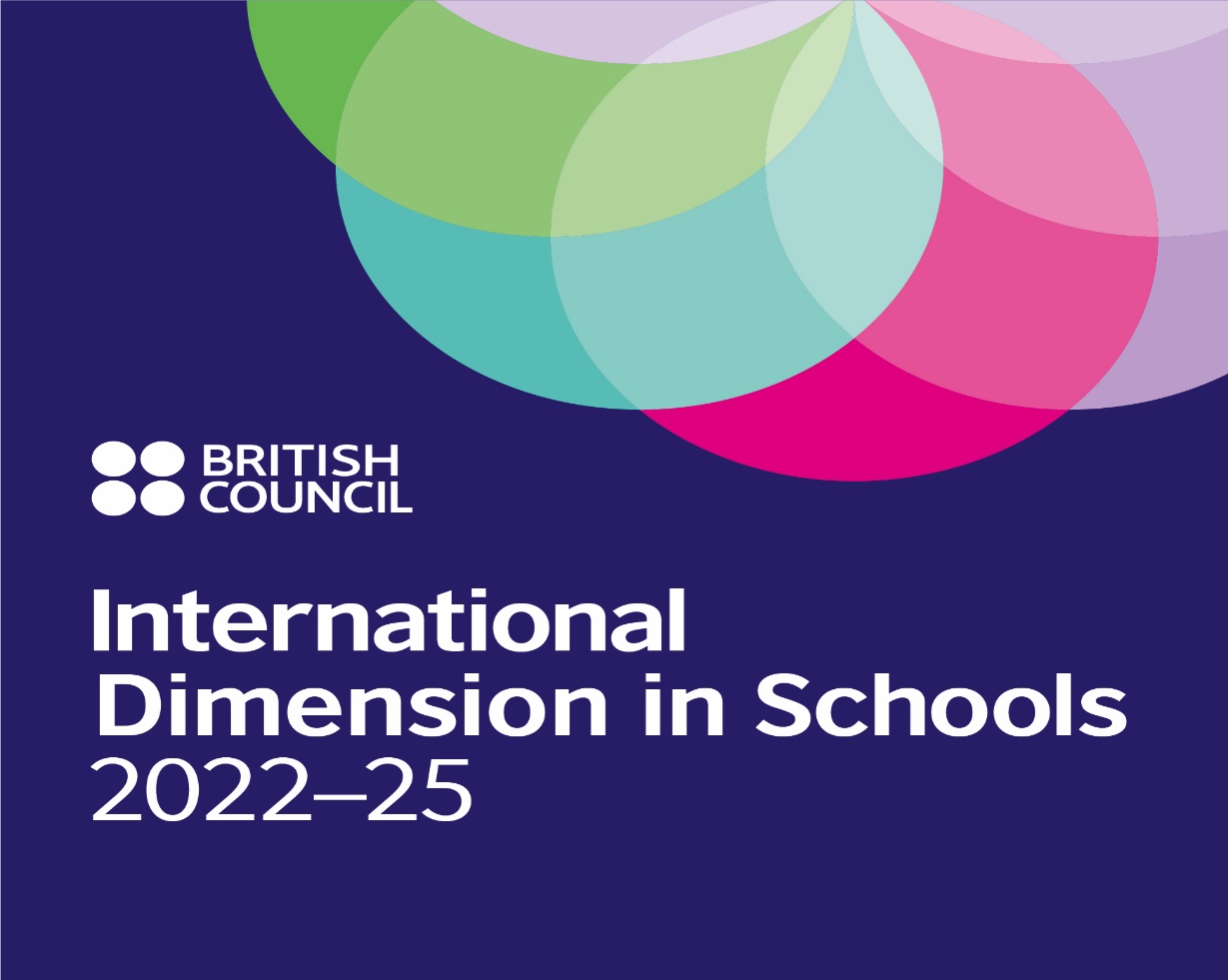 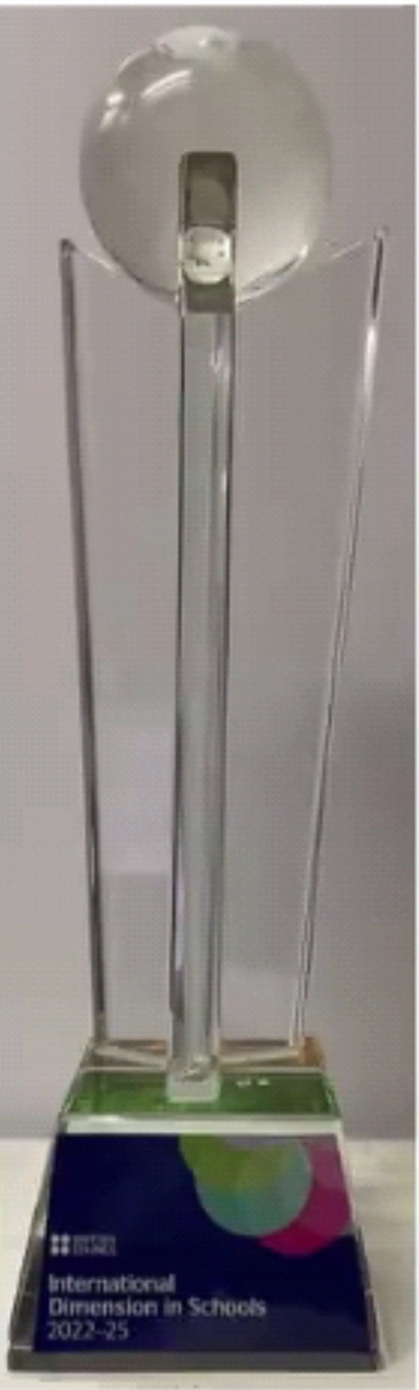 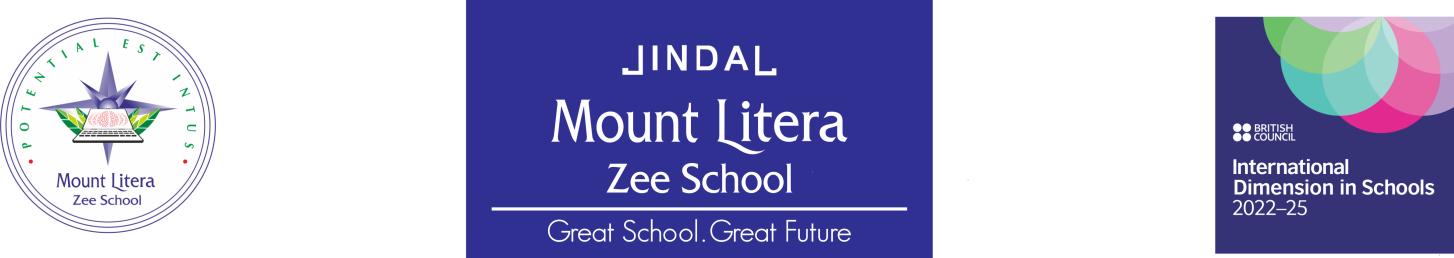 DCP: Digital Citizenship Programme
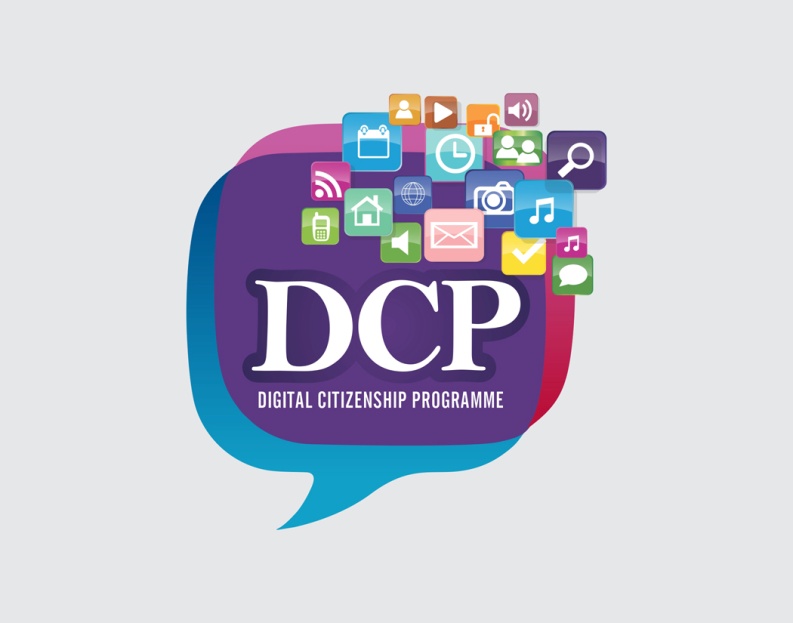 [Speaker Notes: Trainer Notes
Digital Citizenship is a concept of using technology appropriately by teaching our students responsible, safe and ethical use of technology. Digital Citizenship Programme (DCP) is the part of academic excellence in schools. It has been accepted as a key USP for MLZS in the new TV ad. This program addresses the 21st century skills and is aligned to the ESP as well through digital media literacy. Digital Citizenship aims to teach responsible, safe and ethical use of technology.]
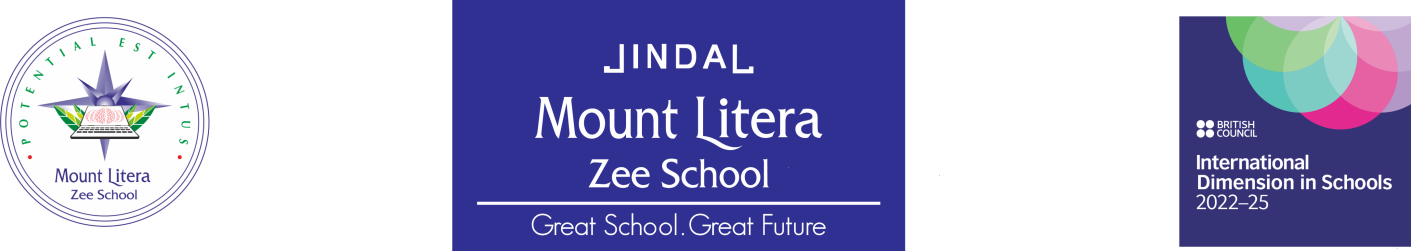 Financial Literacy Programme(FLiP)
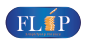 [Speaker Notes: Trainer Notes
Financial literacy is the ability to use knowledge and skills to manage financial resources effectively for a lifetime of financial well-being. It is mainly used in connection with personal finance matters.]
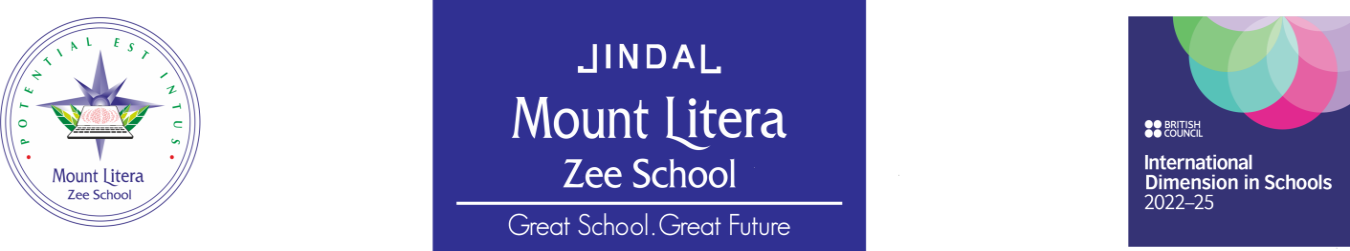 Vihaang activity
Vihaang is an activity for grade 1 to 10 based on different monthly theme subject wise.
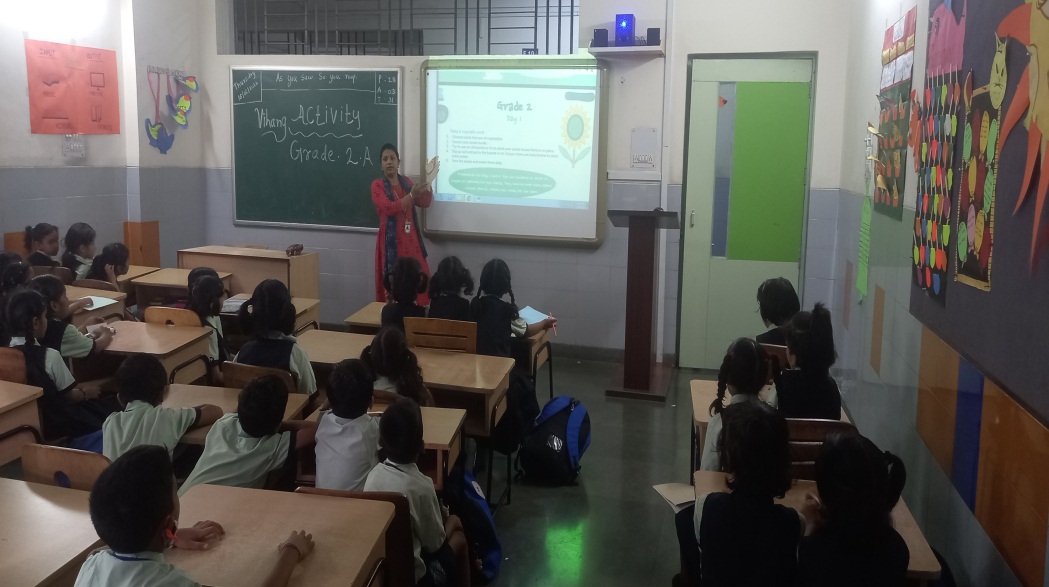 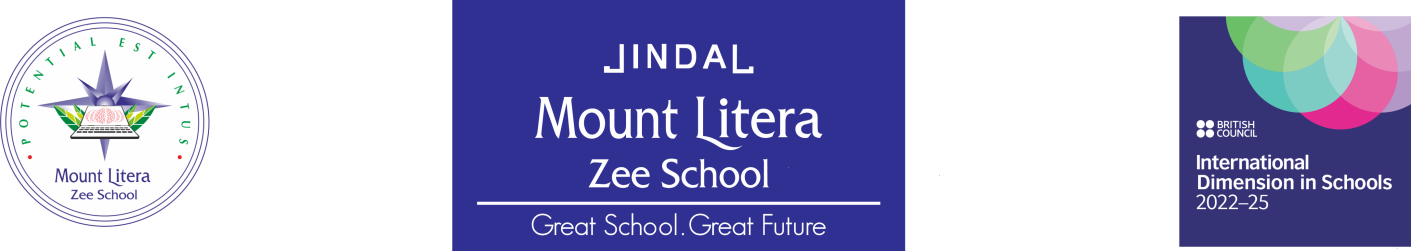 HOUSE INCHARGES
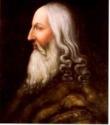 LDV: Leonardo da Vinci ( Red house)
Mr.Omkar Khonde

2. MG: Mahatma Gandhi ( Green house) 
Mr.Prasad Amale

3. CC: Christopher Columbus ( Blue house) 
Ms.Darshana Kuthe

4. AE: Albert Einstein ( Yellow house)
Ms.Puja Esai
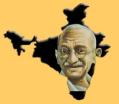 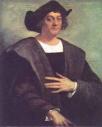 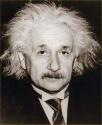 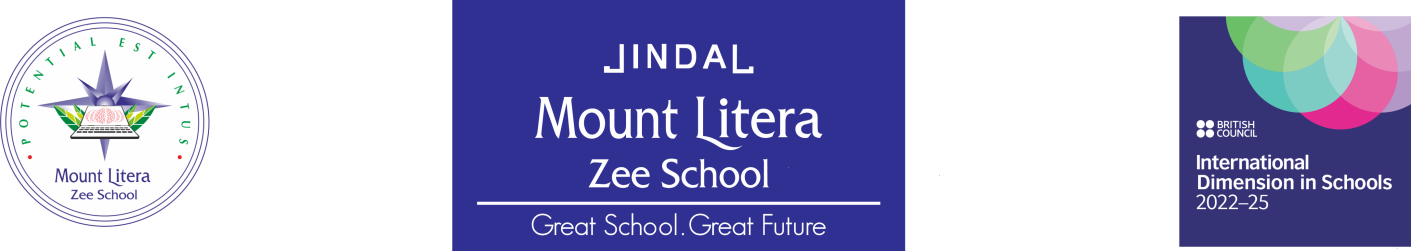 Assembly Time & Days
Students arrival: 9:00a.m.
Assembly warning bell:9:15a.m.
Objective :
1.To inculcate ethical values and discipline among the students.
2.To sensitize the students with social and emotional learning skills.
3.To start school on harmonious note.
4.To boost or enhance the confidence in public speaking and also  to reduce the stage fear among the students
Days: Three Days a week.(Monday, Wednesday , Friday)
For primary.
(Tuesday , Thursday, and Saturday) for Secondary.
Mass P T: Every Wednesday for grade 1 to 5.
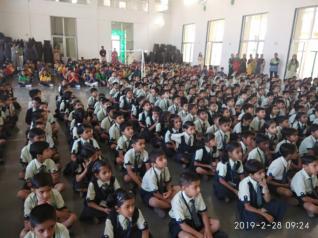 Internal and External Examination 
2023-24
INTERNAL 
EXAMINATION 
2023-24
SCHEDULE OF EXAMINATION
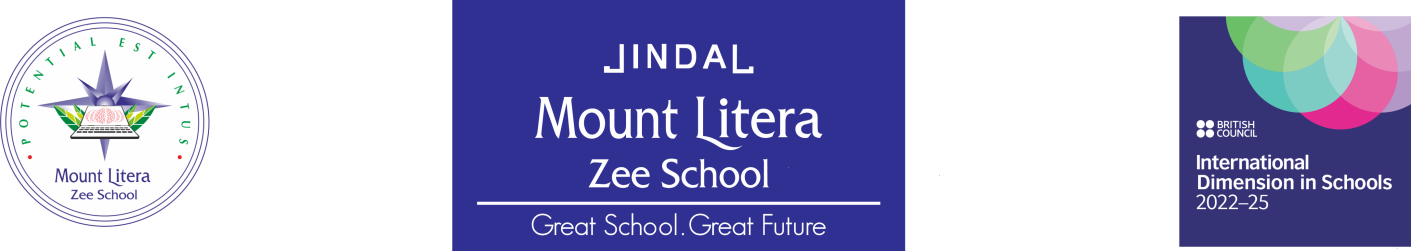 Assessments FOR GRADE 1To 5
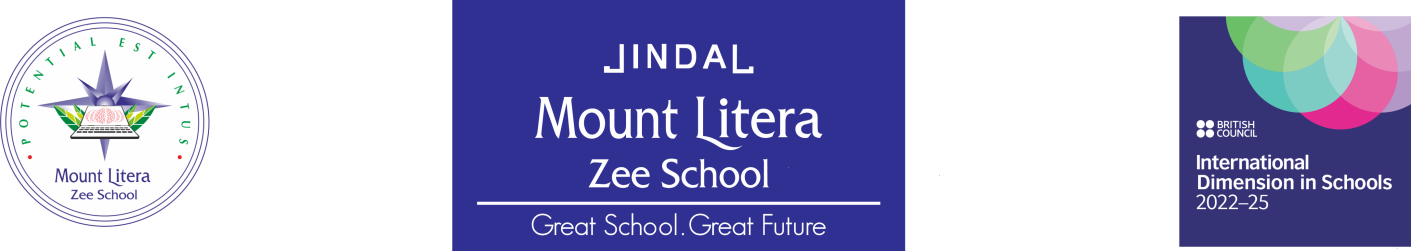 ASSESSMENT PATTERN
SCIENCE OLYMPIAD 

FOUNDATION 

2023-24
Parent’s Consent Letter
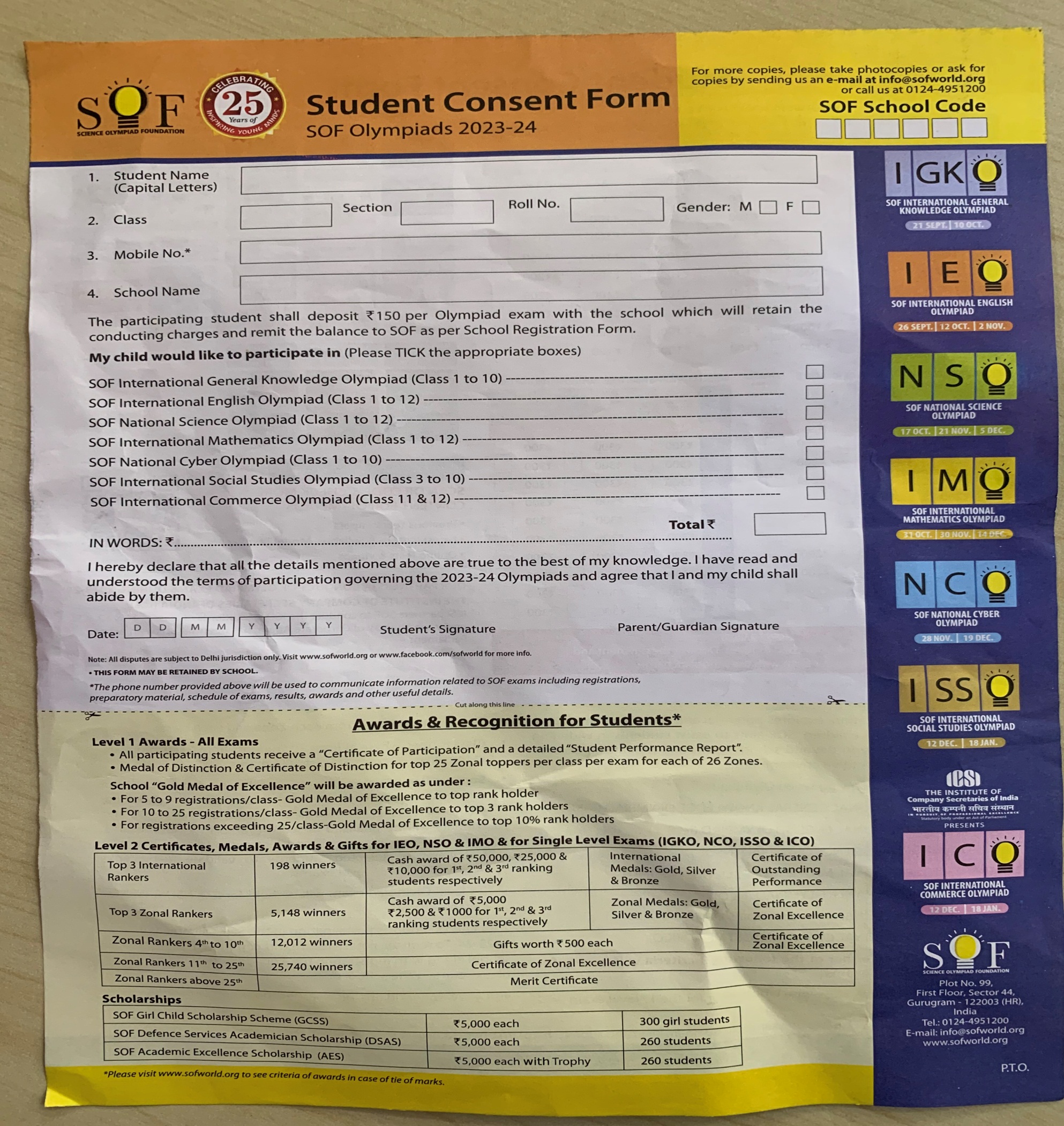 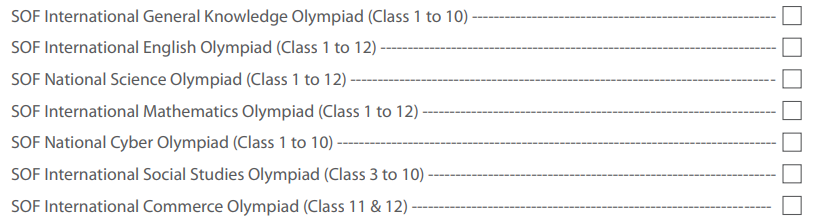 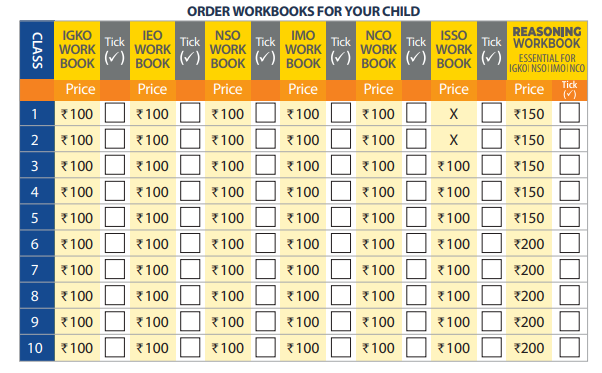 Subjects offered	in classes
Subjects for I to VIII

English Language / Literature
Hindi
Marathi(Third Language)
Mathematics
Science / EVS
Library
Art and craft
Work Education
Sports
Computer / IT
GK
12. Life Skills
13. Flip
6/9/2020
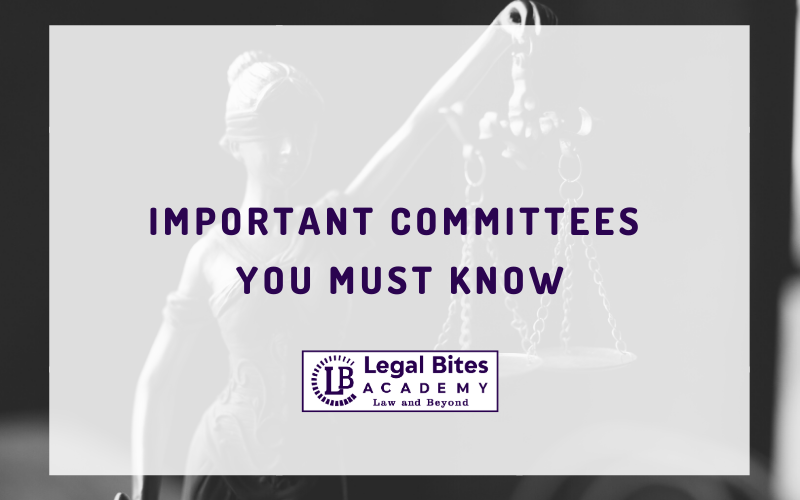 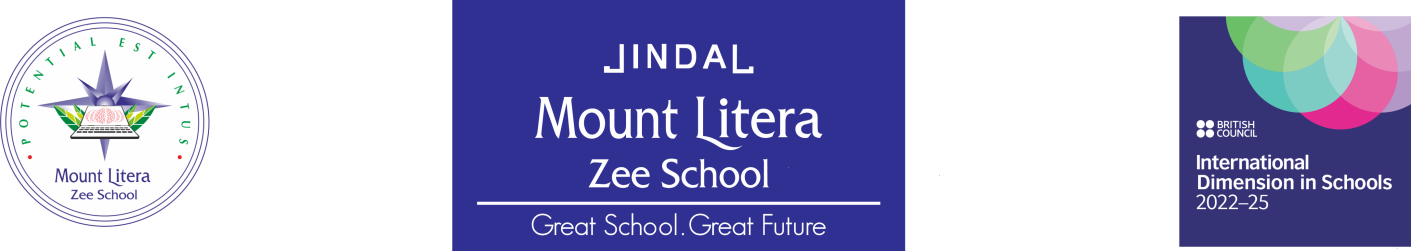 IMPORTANT COMMITTEES
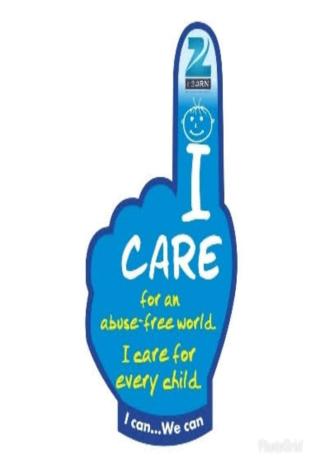 I-CARE
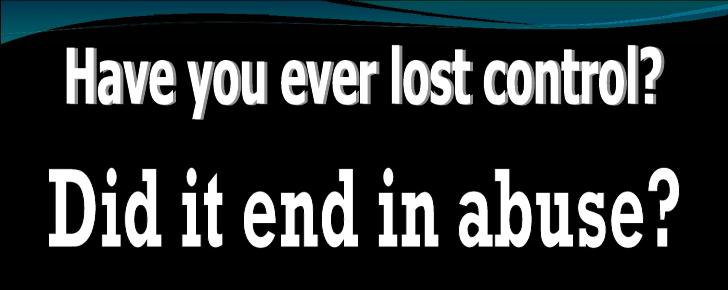 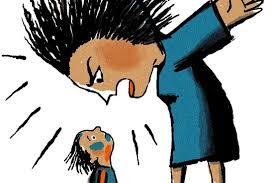 If you find bullying please contact vice principal and principal
i- care
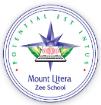 SAFE AND UNSAFE TOUCH
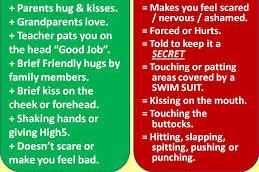 The school will not tolerate inappropriate behaviour by students such as bullying or ragging of any kind, overt display of affection between students, theft, forgery, borrowing without permission of the owner, improper care of the property of others and using obscene or vulgar language.
City International School
22-06-2023
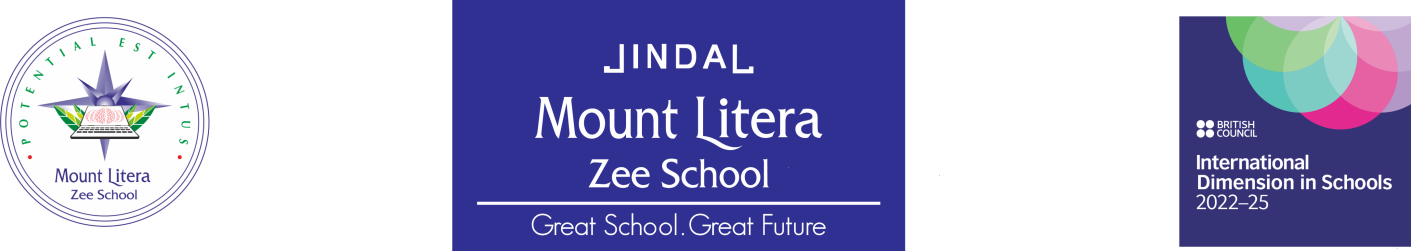 Evacuation Drill (Evacuation Plan)
3 Times in a year
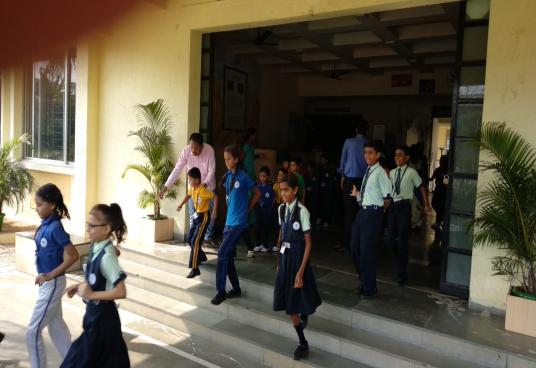 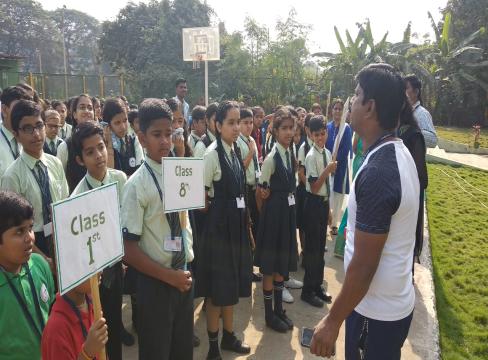 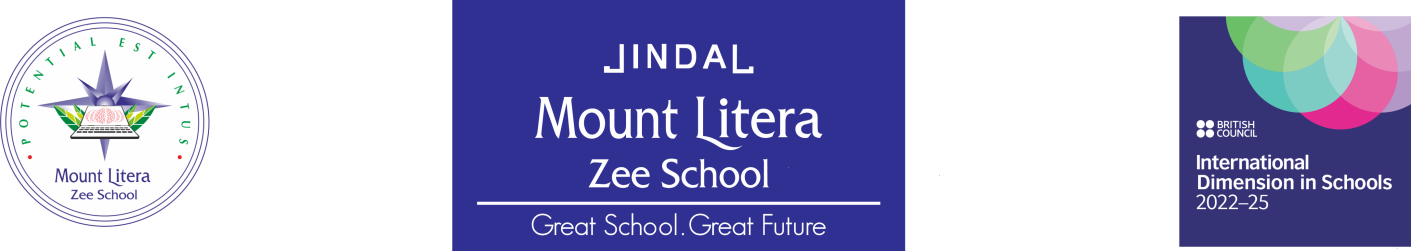 Fire Safety Drill
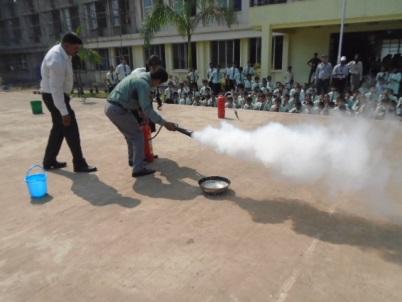 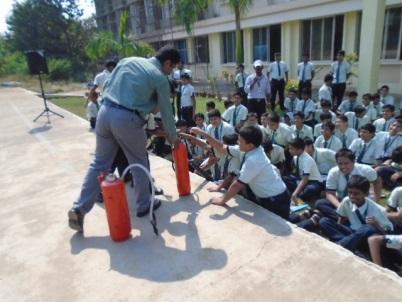 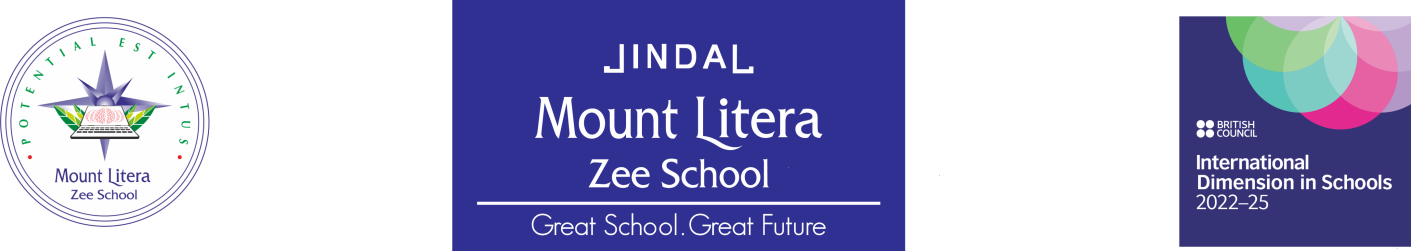 School uniform
Girls’ skirt should be up to knee length.
Boys’ shirt is required to be tucked into the pants at all times. 
 Girls’ shirt are to be as prescribed in the Dress Code and should be worn, extending at least 6” below the waist.
Sports uniform to be worn by all students on every Wednesday and Saturday.
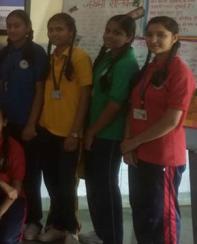 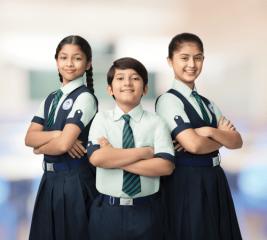 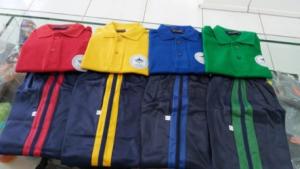 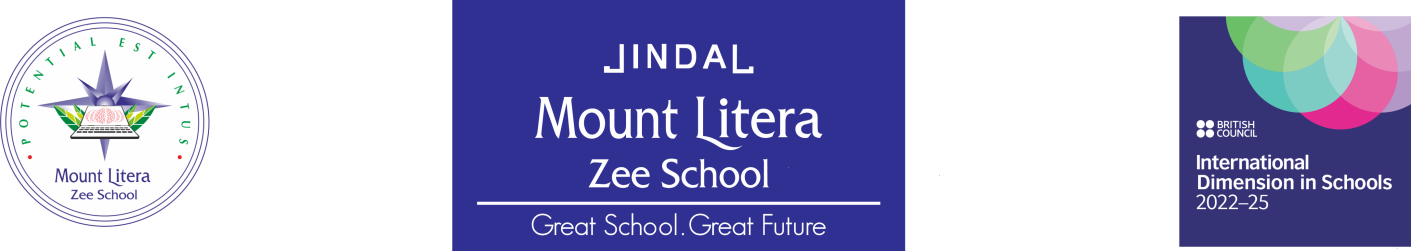 food menu
In case your child is allergic to suggested menu, you can send suitable snack in their tiffin
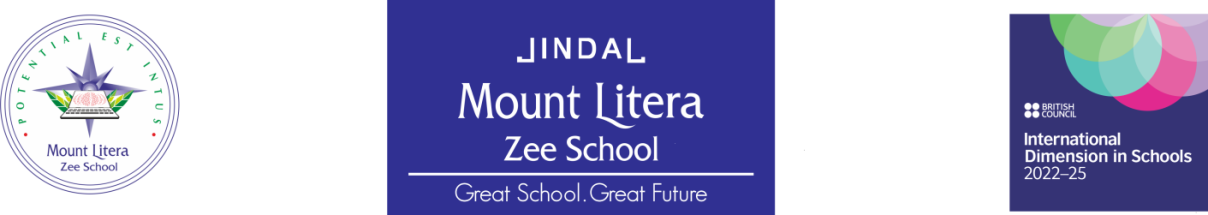 Health And Hygiene
Here are some precautions you and your family can take to help avoid infection
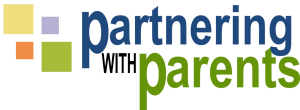 PTA ……PTM……SMC…Parents as resources
School- Parent Partnership
The PTA and the PTM
If you have expertise in a specific field, an unusual hobby, or have a different culture that you would like to share, please let us know. 
If your child become discouraged or fearful about school, please communicate with us so that we can discover the cause of the problem.
Teacher Meeting Schedule- As per their convenience parents can meet any teacher after school hours. In PTM they can talk to the teachers.
Principal and Vice Principal meeting schedule- Parents can meet at any time as per their convenience.
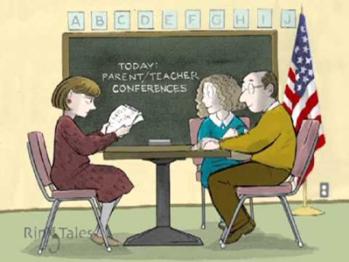 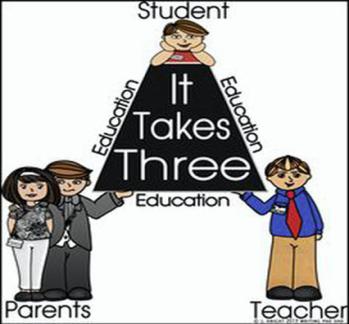 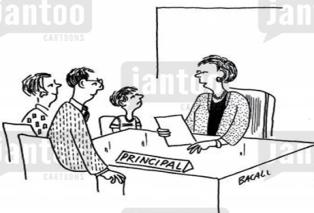 PTMs
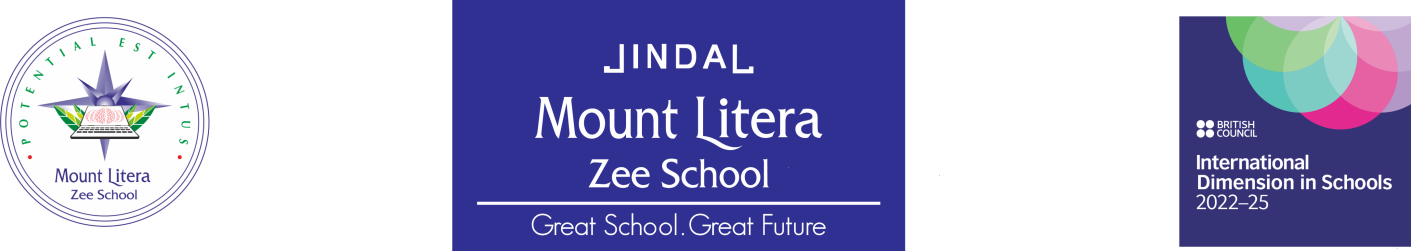 PTM I      –	    22 July 2023
PTM II    –      20 Oct 2023
PTM III   –      27 Jan  2024
PTM IV   –      March 2024
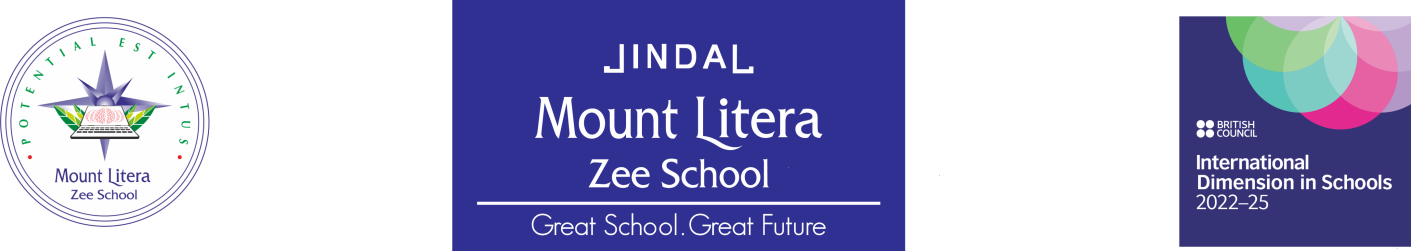 Parents are requested to Notify the staff of any change  in their address or contact-details.
Important
Important Pages In The Almanac
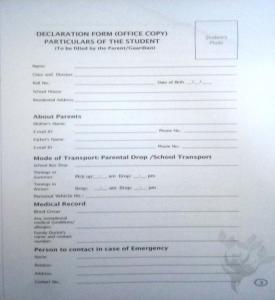  Leave notes are must after resuming school in case of absenteeism.
 Kindly fill Page 1 to 4 given in the almanac. Submit to your class teachers by 30th June
 Parents are expected to attend the seminars & other activities arranged by
the school
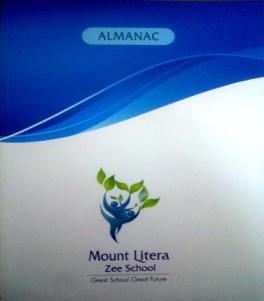 Parent Involvement
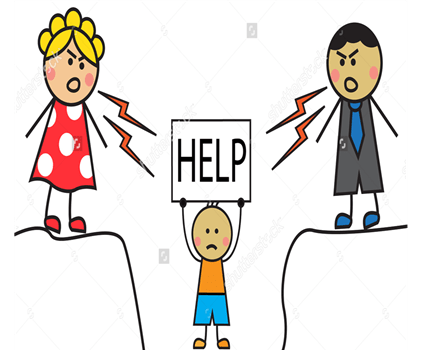 You are the key to your child’s success. Parents and teachers play an 
active role in a child's 
education…

Together,
we help them reach their full potential.
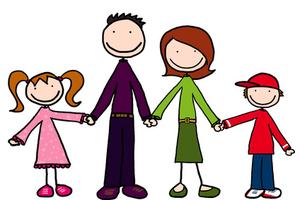 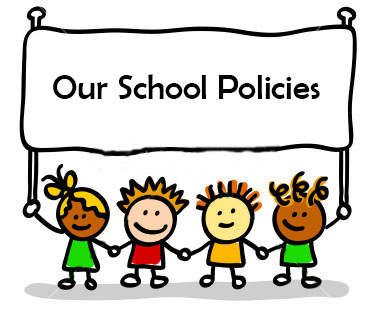 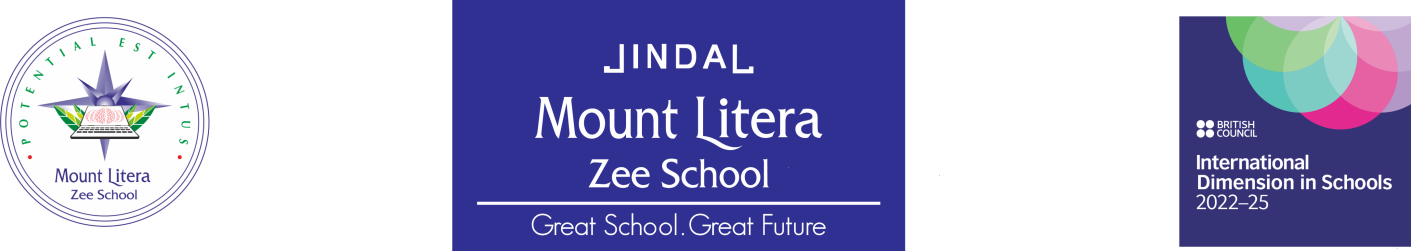 New PROPOSAL OF SESSION 2023-24
Reporting Time:9:00 a.m. sharp.
Dispersal Time:3:10p.m. sharp.
Every  2nd  and 4th  Saturdays are working for all students attending school is mandatory.
Co-Curricular  Activities will be conducted on 2nd  and 4th.  Saturdays 
Students have to wear House Uniform on Wednesday and Saturday.
This Academic year we will have Grand Annual Sports Day in the Month of December.
Mode of Fee Payment
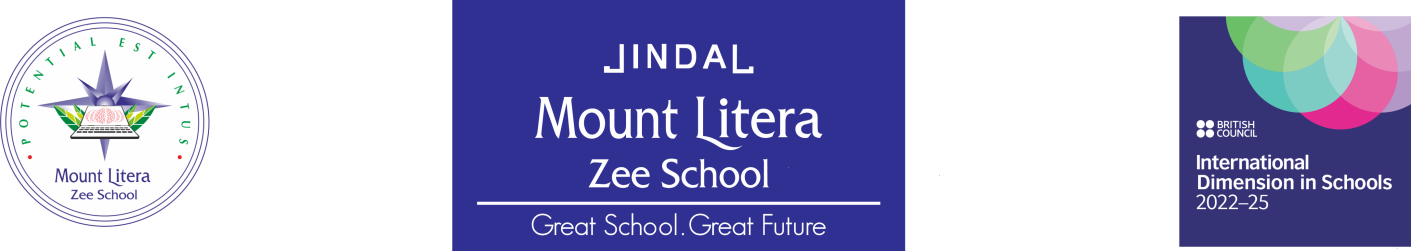 Payments can be made in school through 

Debit  Cards

Credit Cards 

UPI 

Net Banking.
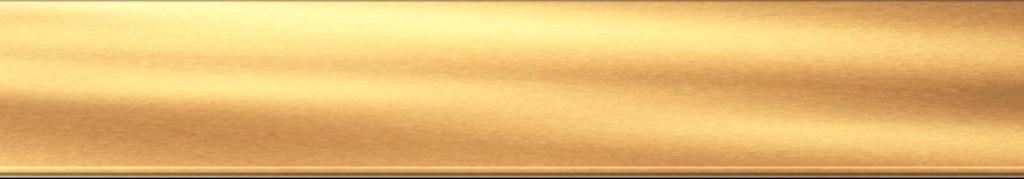 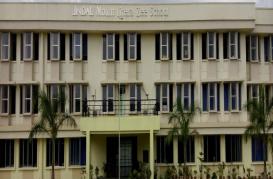 BIRTHDAY POLICY
 (Primary section)
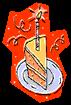 The Students can bring sapling of plant or donate a book to Library instead of chocolates.
No Birthday Parties Will Be Held In 
 School
No Birthday Gifts or Return Gifts Will Be 
 Exchanged With Students or Educators.
You can Send your child in party dress.
A small sapling can be planted by the child.
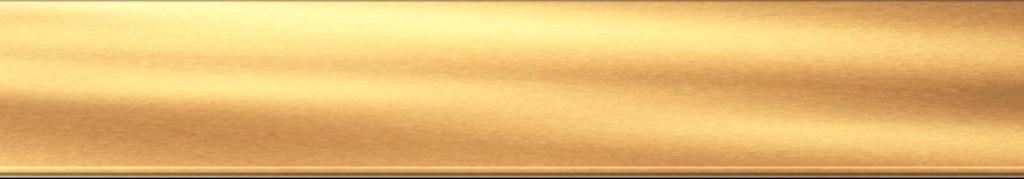 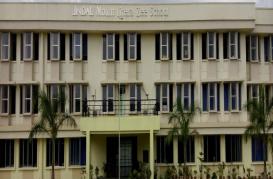 Health Issues
In some cases, if the medical attention is required 
  specially please keep the authorities of the school 
  informed at all times with doctor’s prescription 
  attached.
No student should attend school if he/she is 
  suffering with serious or contagious disease. They 
  will be allowed to attend the school again when a 
  medical certificate is produced.
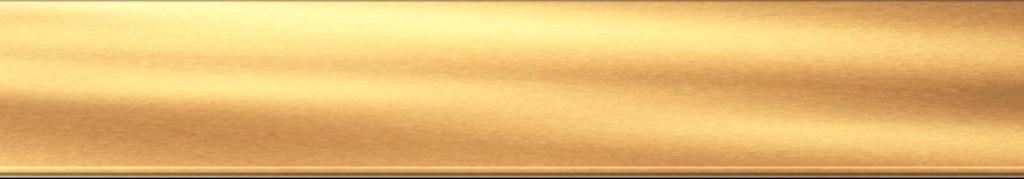 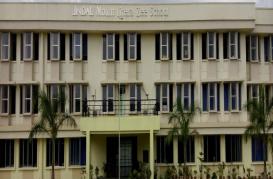 Areas of observation
• Personal Hygiene
• General behavior of the students
• Discipline of the students
• Punctuality of the students
• Academic Records
• Active Participation of the students in different 
  activities
• Absenteeism
• Overall Personality Development
Some incentives subject-wise
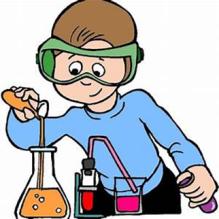 BADGES  will be provided for specific subject by HODS,PRINCIPAL AND VICE PRINCIPAL for motivation
Some incentives subject-wise
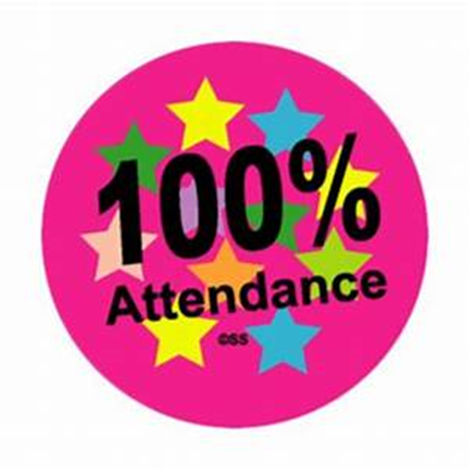 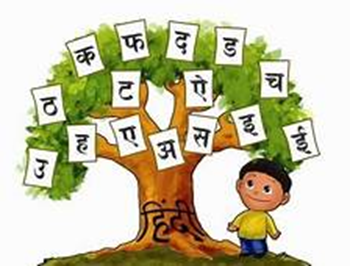 I am mathematician
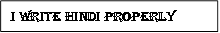 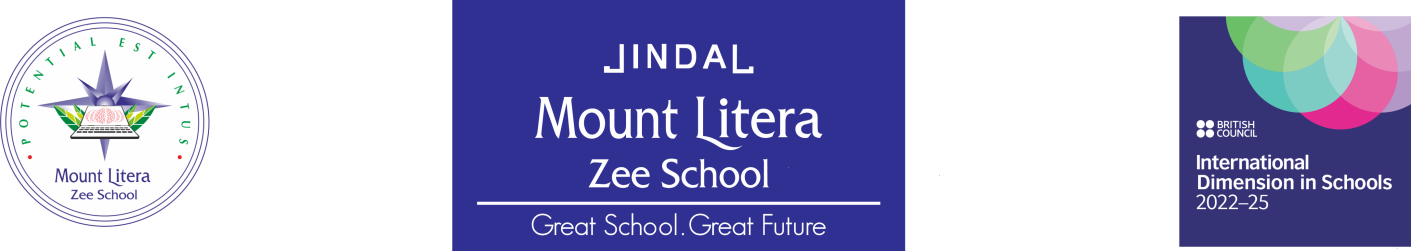 Transport Policy
Student should arrive at assigned bus stop five minutes ahead of the bus. The driver cannot wait for you, as it may create traffic problems.
The bus attendant has the authority to assign seats. 
Parents are not allowed to interfere about their children's seats because teachers have given the right to arrange children's sitting and they can rotate kids on a monthly or weekly basis.
Students are required to ride their assigned bus, unless they have written approval from the transport department.
In some cases if parents come & pickup their kid then prior notice must be given to teacher regarding the take away.
If your are a walker & because of some reason if you cannot come to school for takeaway your kid than you must handover written letter to the person whom you trust and want to handover your kid. Otherwise we will not allowed your kid to go with any one if you call us and insist us.
Refrain from talking to the driver expect in an emergency. 
Parents should also support policies of the school and transport department.
Students are not allowed to eat in bus as it can harm them while travelling eating is dangerous.
© Jindal Mount Litera Zee School, Sukeli.
BUS ROUTE
Parent Communication
Students Handbook / Almanac- will provide valuable information regarding School procedures.  
Academic Calendar- will be uploaded on the school website  and soft copy will be provided to parents on their  wards class group.
Web Site http://www.jmlzsnagothane.edu.in/-  The school website will have information regarding and will be updated on a consistent basis. 
        https://www.facebook.com/jmlzsnagothane
E-mail:- jmlzsnagothane@gmail.com	
Phone calls:-02194 238845,  9422351104
Circulars:- Written circulars will be sent to the parents whenever required.
School management system:- It is available on school website.
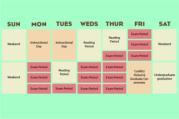 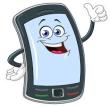 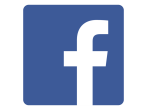 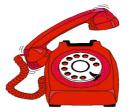 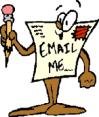 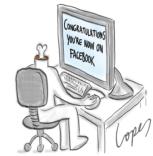 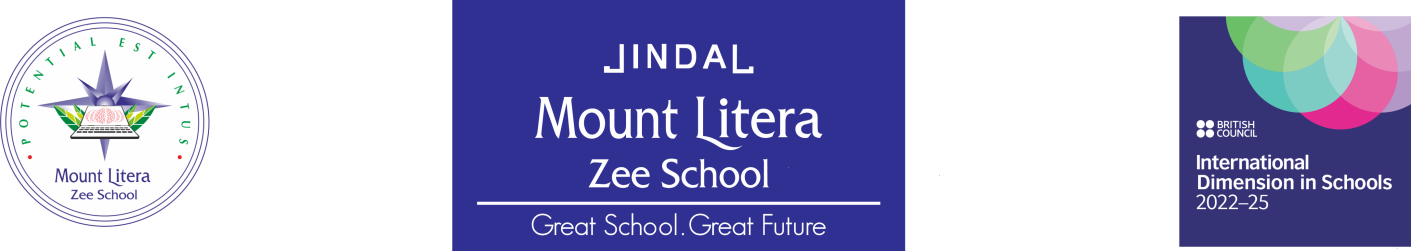 Our consultation Timings
Time to meet Principal 	              : 2:00 p.m. to 5:00 p.m. (Monday - 					Friday)
			          	(with prior appointments only)


Time to meet Teachers		:Only on Saturday
				(with prior appointments only)

Office timings	 	  	: 09:00 a.m. to 05:00 p.m. (Monday to 				Friday) 
			: 9.30 a.m. to 3.30 p.m. (Saturday)
Note:(meeting with prior appointments only, Appointments can be taken through a note in almanac or by a phone call to principal or vice principal)
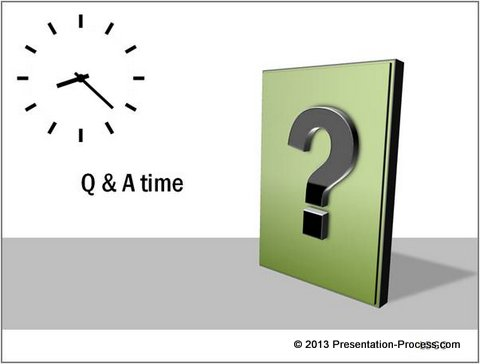 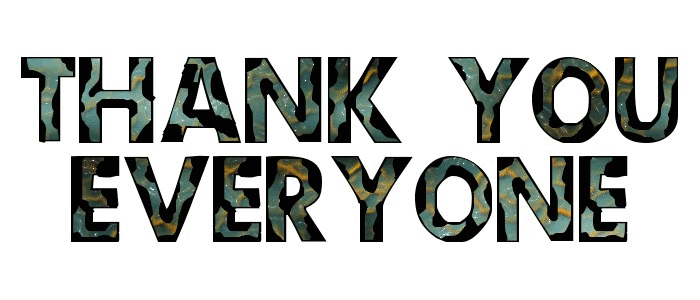